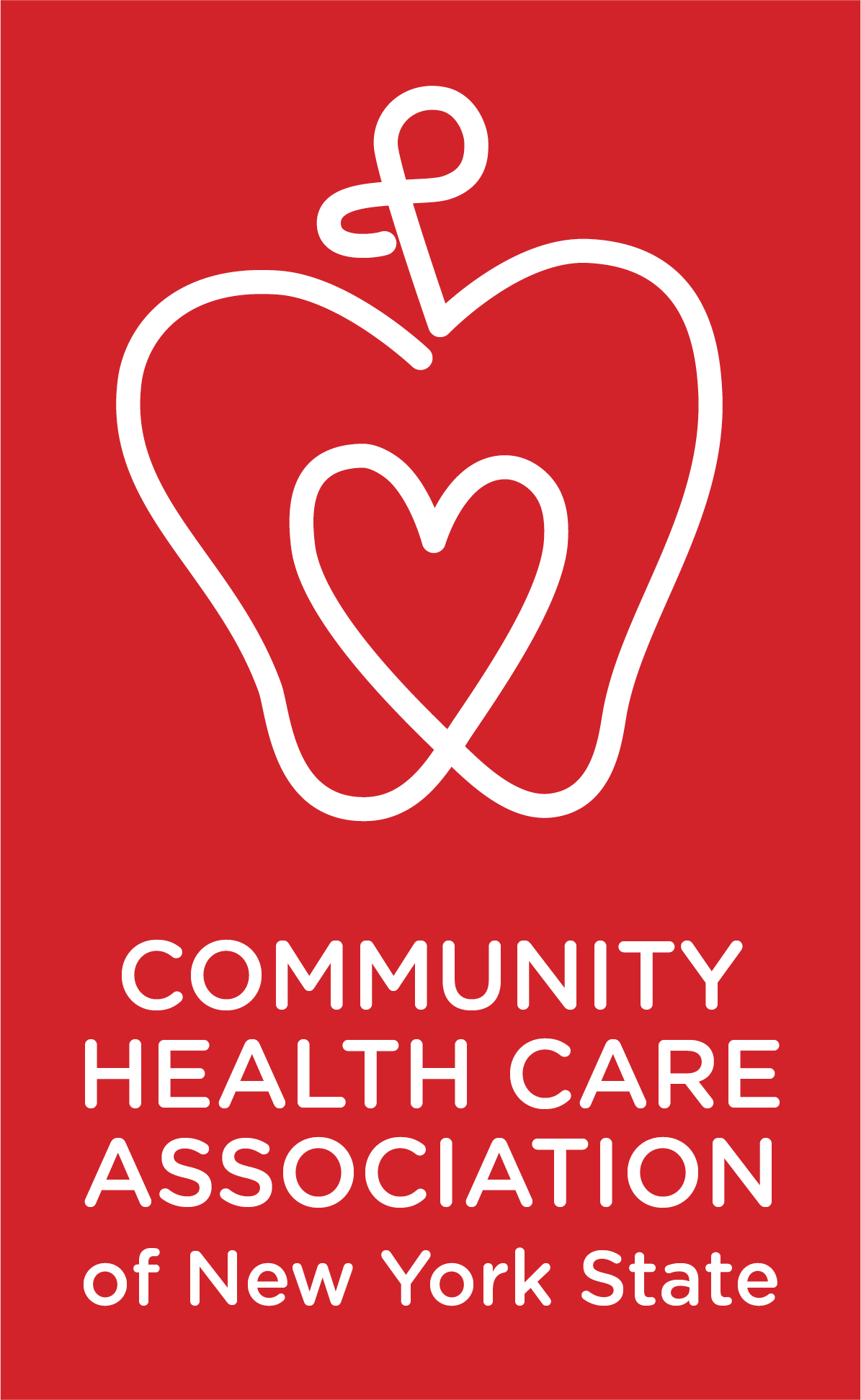 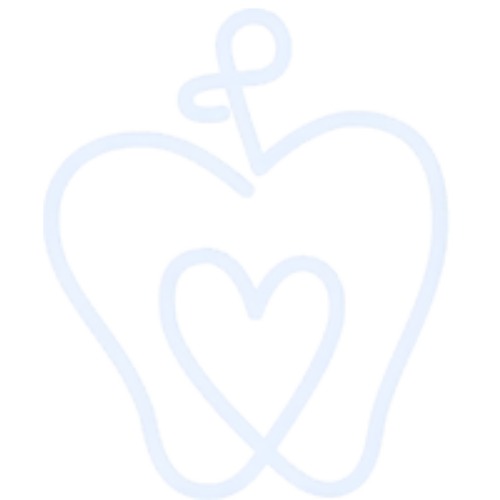 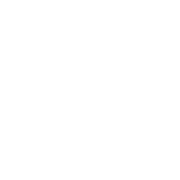 Making RPM Work:​Launching, Growing & Optimizing RPM
6/5/2025
12-1PM
1
[Speaker Notes: Title Slide Option 2]
Housekeeping
Welcome! 
Let’s get to know each other - Take a moment to introduce yourself in the chat!
Please change your name to your full First and Last Name 
Please add your Health Center/Organization Name next to your name!
Portions of this initiative are supported by the Health Resources and Services Administration (HRSA) of the U.S. Department of Health and Human Services (HHS) as part of an award to CHCANYS’ New York State Primary Care Association (NYS-PCA) totaling $1,932,890. The contents are those of the author(s) and do not necessarily represent the official views of, nor an endorsement, by HRSA, HHS, or the U.S. Government. For more information, please visit HRSA.gov
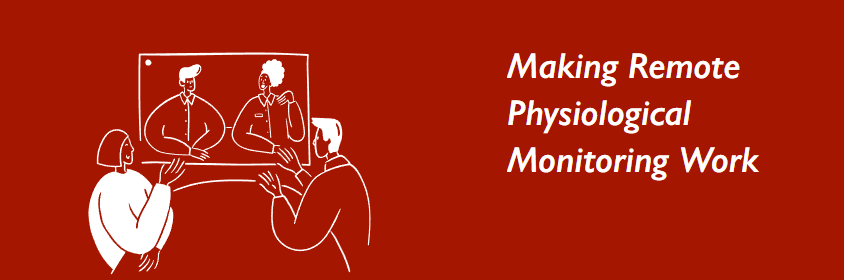 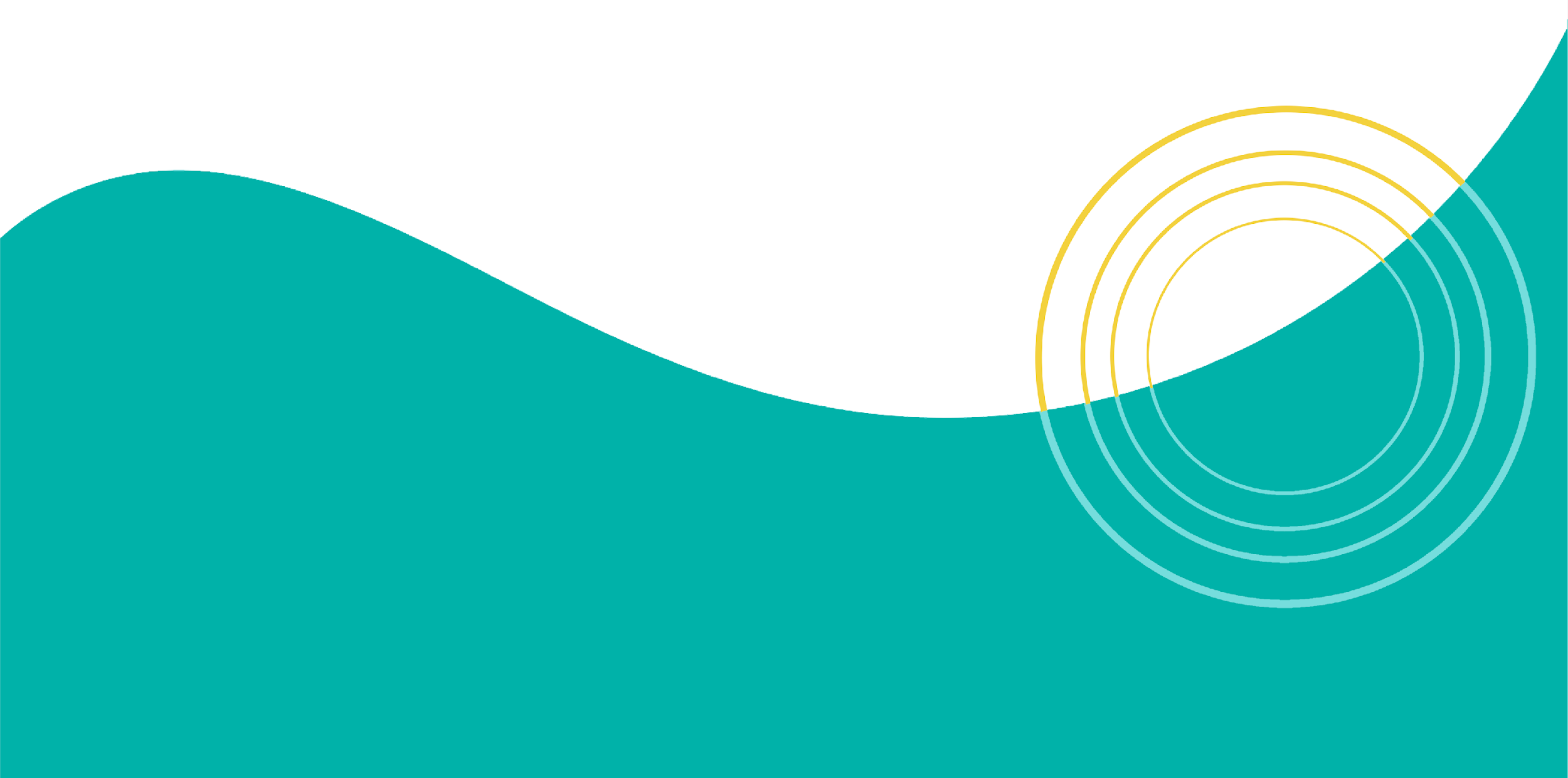 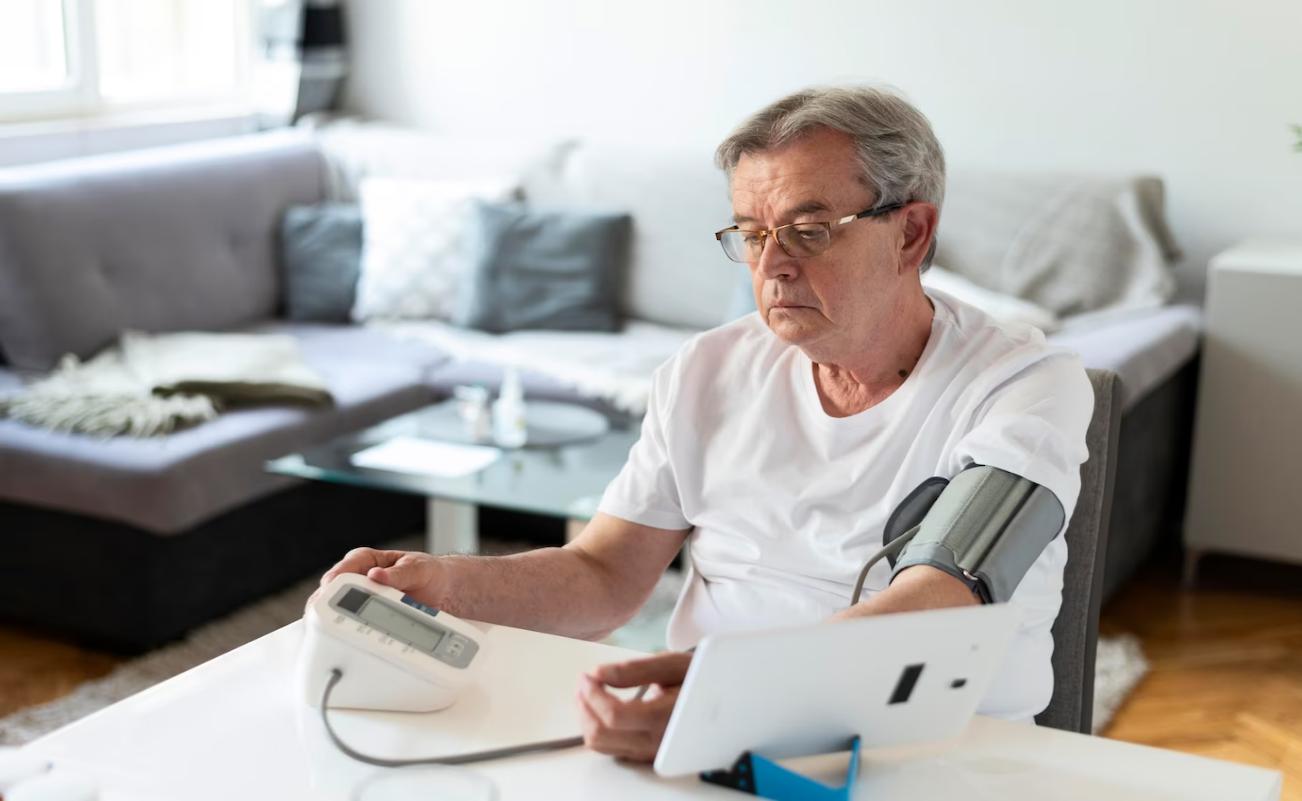 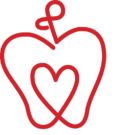 Making RPM Work:Launching, Growing & Optimizing RPM
Thursday, June 5, 2025
Christian Milaster ∙ Founder & CEO
The Promise
Getting started with RPM:  People, Process, and Technology
The effective management of chronic diseases is at the core of population health programs and value-based care arrangements. 
To help patients manage their chronic conditions, one highly effective tool is Remote Physiological Monitoring (RPM). 
This presentation will provide pragmatic guidance on 
• developing your RPM strategy
• using RPM for chronic care management (CCM)
• using RPM to reduce avoidable utilization (e.g., readmissions)
• the people and processes of RPM
• RPM technology options
• reimbursement for RPM and CCM
About Christian Milaster
PincSoft
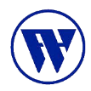 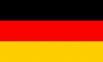 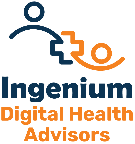 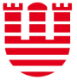 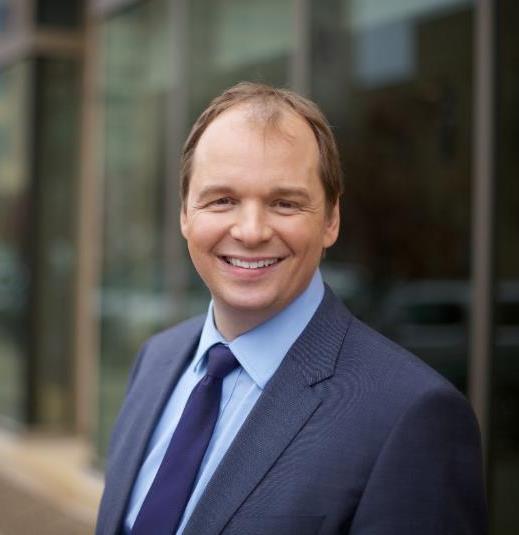 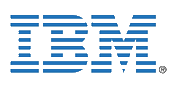 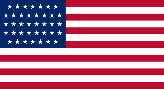 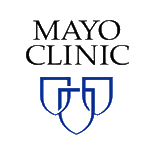 35+ years
“OptimizingService Delivery”
In Telehealth since 2003
Video Visit Implementations since 2008
In Rural Health, Behavioral Healthsince 2012
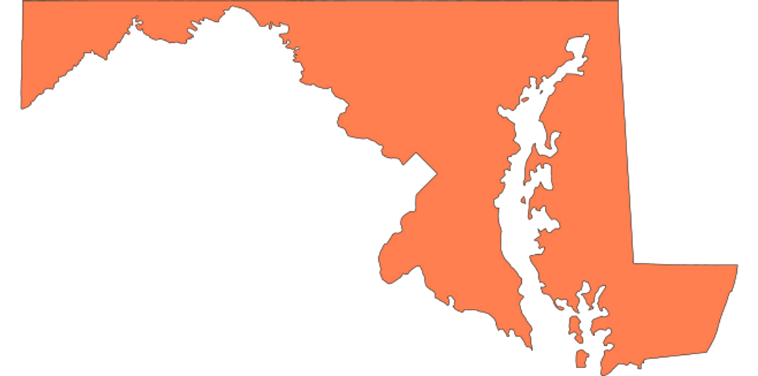 5
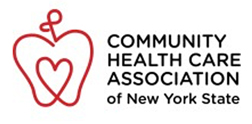 Making RPM Work
CHCANYS Webinar Series
✅Thursday, May 29 – People, Processes, and Technology
➡️Thursday, June 5 – Launching, Optimizing, and Growing RPM
📅Thursday, June 12 – Billing, Coding, and Reimbursement,
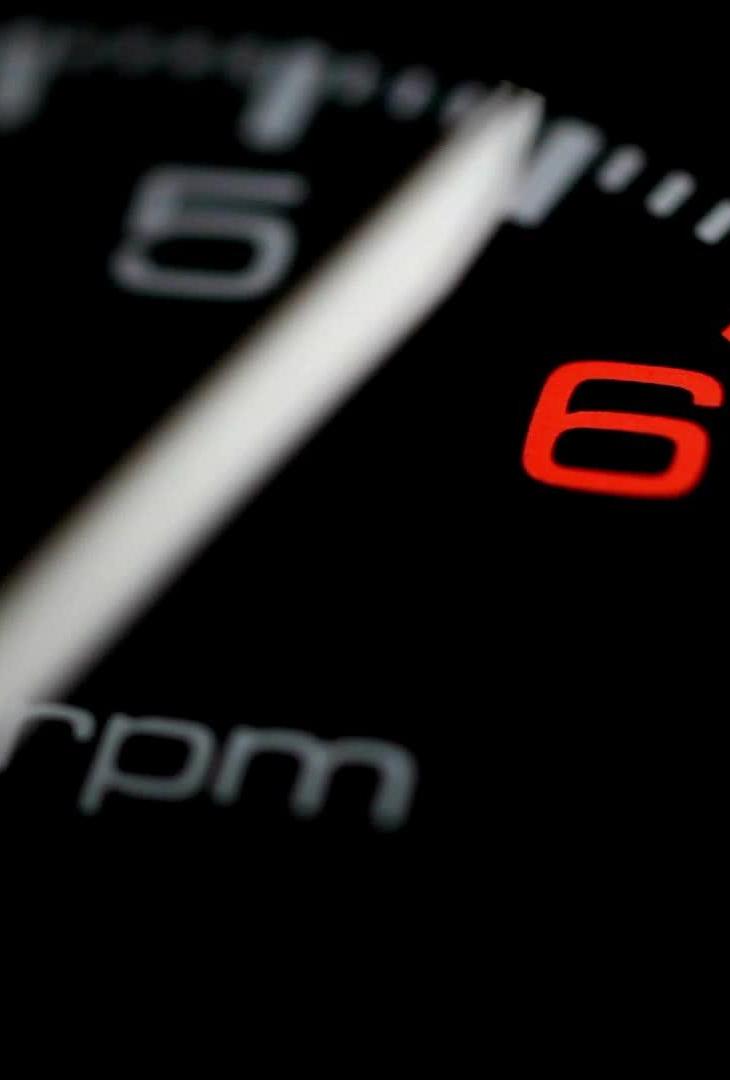 RPM Recap
7
(c) 2020-2025 by Ingenium Consulting Group, Inc.
RPM Definition
“Everybody agreed until somebody defined it.”
Remote Patient Monitoring
Remote Physiological Monitoring
The continuous or periodic collection, transmission and review of physiological data to inform care decisions.
(c) 2020-2023 by Ingenium Consulting Group, Inc.
RPM System
BloodPressure
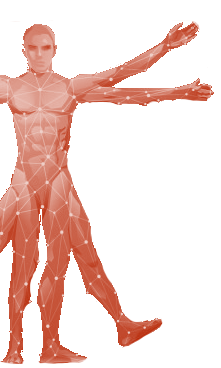 Data Management(Dashboard)
Data Presentation(Graphs)
Data Analysis(Alerts)
Augmented Intelligence (AI)(Trends)
SpO2
BloodSugar
Cam
Screen
HeartRhythm
4G
SecureCloud Storage
Hub
HeartRate
WiFi
ActivityLevel
EMR/EHR
Scale
Collection
Transmission
Storage
Review
(c) 2020-2025 Ingenium Digital Health Advisors
RPM Use Cases
One Solution, Many Uses
RPM in a Clinical Setting
Intensive Care (eICU) 
Non-intensive Care (e.g., SNF)
RPM in a Home or Home-like Setting
“Hospital at Home” models (early discharge)
Short-term readmission prevention
Long-term chronic disease management
Long-term disease onset monitoring (at risk pop.)
(c) 2020-25 Ingenium Digital Health Advisors
Clinical Use Cases for RPM
ChronicDisease
Post-DischargeManagement
Readmission
Prevention
HTN DMCHFCOPD
ARFCRF
AMICV Dx
DiseaseManagement
Onset ofDisease
Hospitalat Home
(c) 2020-25 Ingenium Digital Health Advisors
RPM: Clinical Benefits
Clinical Care Quality
Daily Insights allowing adjustment of the Care Plan
Better “exam” capabilities – not “flying in the dark”
With video capabilities, opportunities for interactive visits
Establishing a Baseline to detect onset of disease
Patient Engagement
“Seeing your body” increases patients’ engagement
Opportunities for Just-in-Time Education of patients
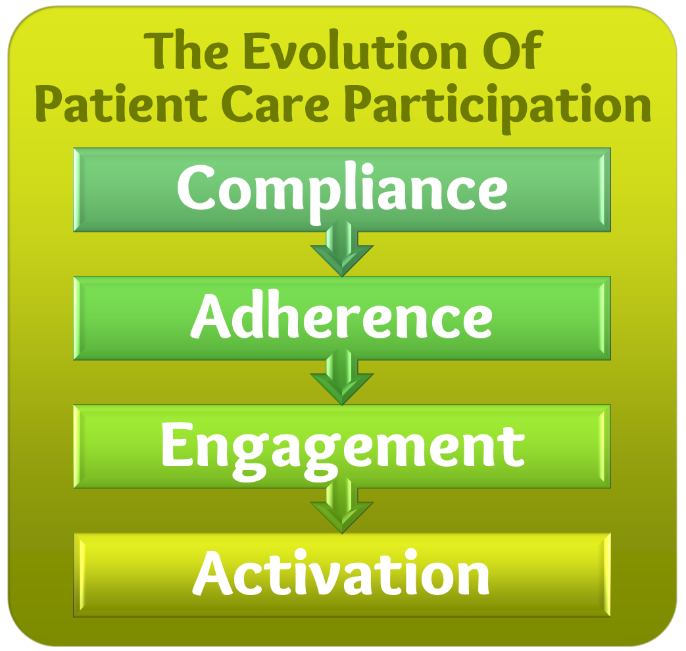 (c) 2020-2025 Ingenium Digital Health Advisors
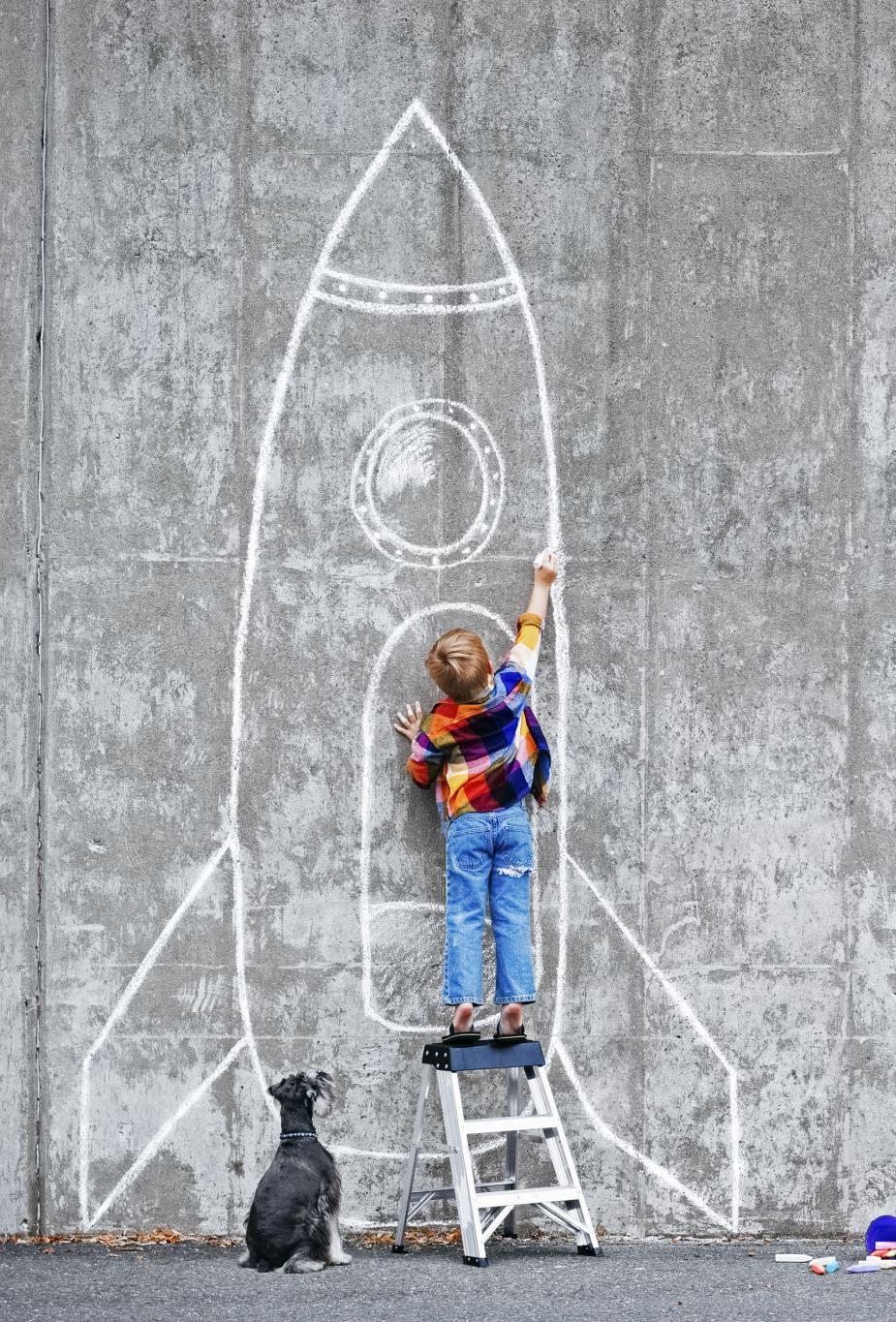 PREPARING To LaunchA Telehealth Service
Service Verification
Service Definition
Ingenium Telehealth Service Launch Process
Service Validation
Service Implementation
14
(c) 2016-2025 by Ingenium Consulting Group, Inc.
Service Verification
6 – 15weeks
BusinessCase
StrategicCase
ClinicalCase
Service Definition
Ingenium Telehealth Service Launch Process
Workflow
Technology
Operatio-nalization
Service Validation
Service Implementation
Proof-of-Concept
Organizational ChangeMethods
Deploy-ment
(c) 2016-2025 by Ingenium Consulting Group, Inc.
RPM Launch Process: A Blueprint
RPM Business & Clinical Case..
Project Management & Team
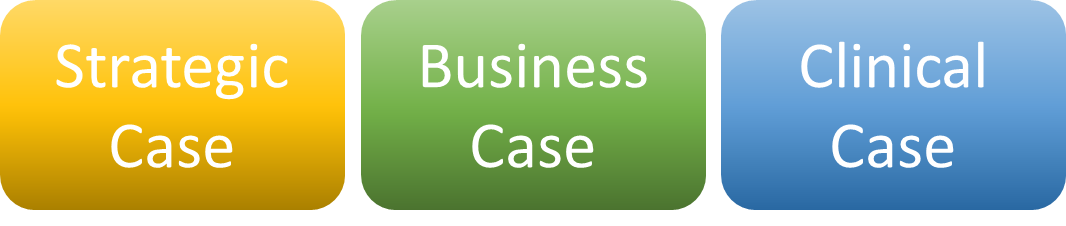 RPM Strategy & Objectives
RPM Process/Workflow Design
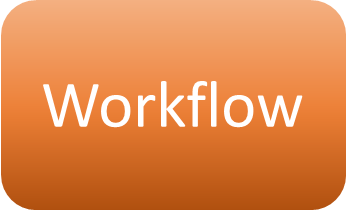 RPM Performance Dashboard
Patient Selection Criteria & Process
Technology
Operatio-nalization
Vendor/Technology Selection
Vendor-Optimized Workflow
Staffing
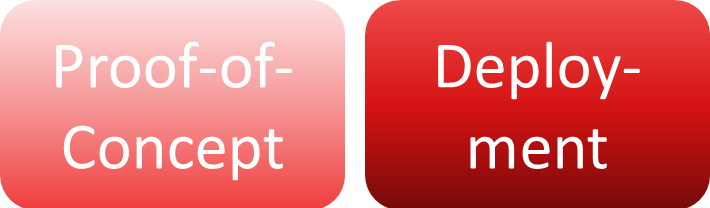 RPM Service Proof-of-Concept
RPM Service Deployment
(c) 2016-2025 by Ingenium Consulting Group, Inc.
Project Management & Team
Project Management & Team
Establish a Cross-Disciplinary Project Team:
Senior Leadership: Clinical Operations, Pt. Services, IT, Finance
Active Clinical Participation by Primary Care Providers, Nursing/Mas is KEY!
Select a Project Manager
Secure access to a Clinical Workflow Designer
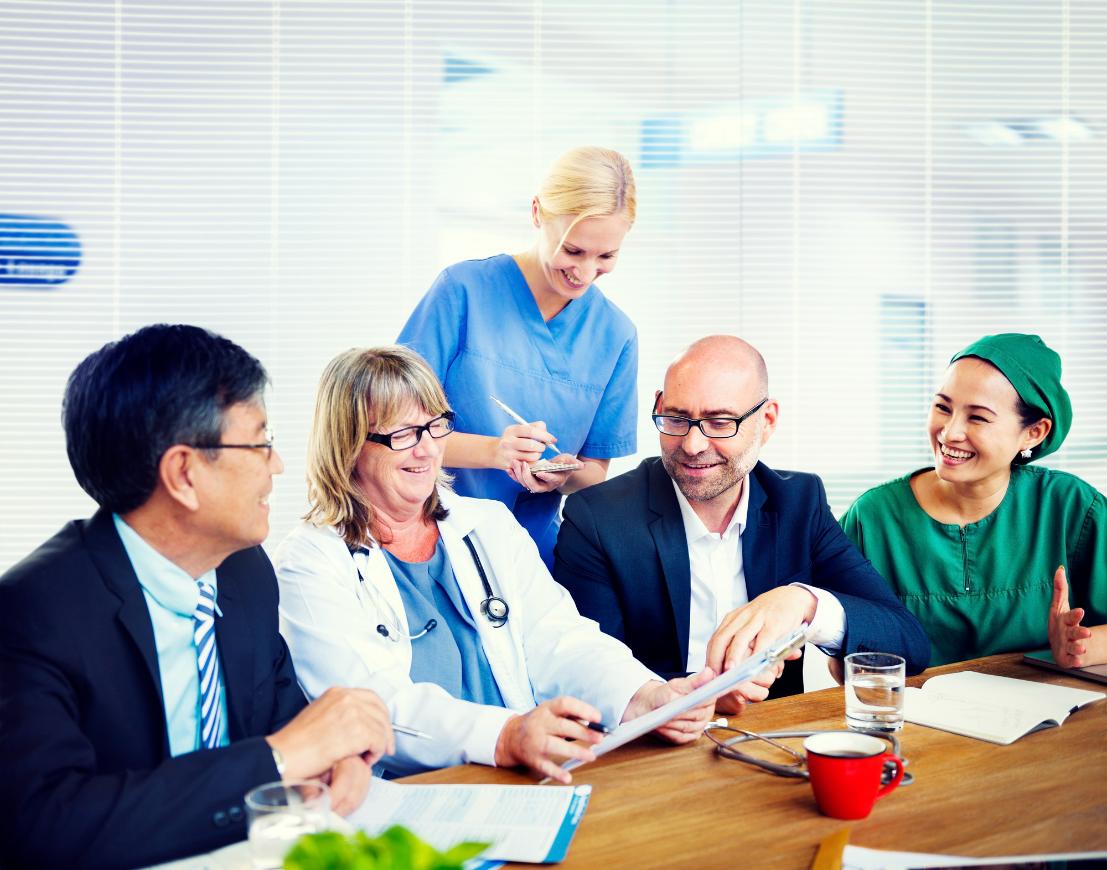 Making The Case
RPM Strategy & Objectives
RPM Business & Clinical Case..
BusinessCase
StrategicCase
ClinicalCase
StrategicCase
STRATEGIC CASE
Defines the alignment with “external” strategic objectives
Organizational Strategy
Telehealth / Digital Health Strategy
Grant Goals (e.g., HTN Management)
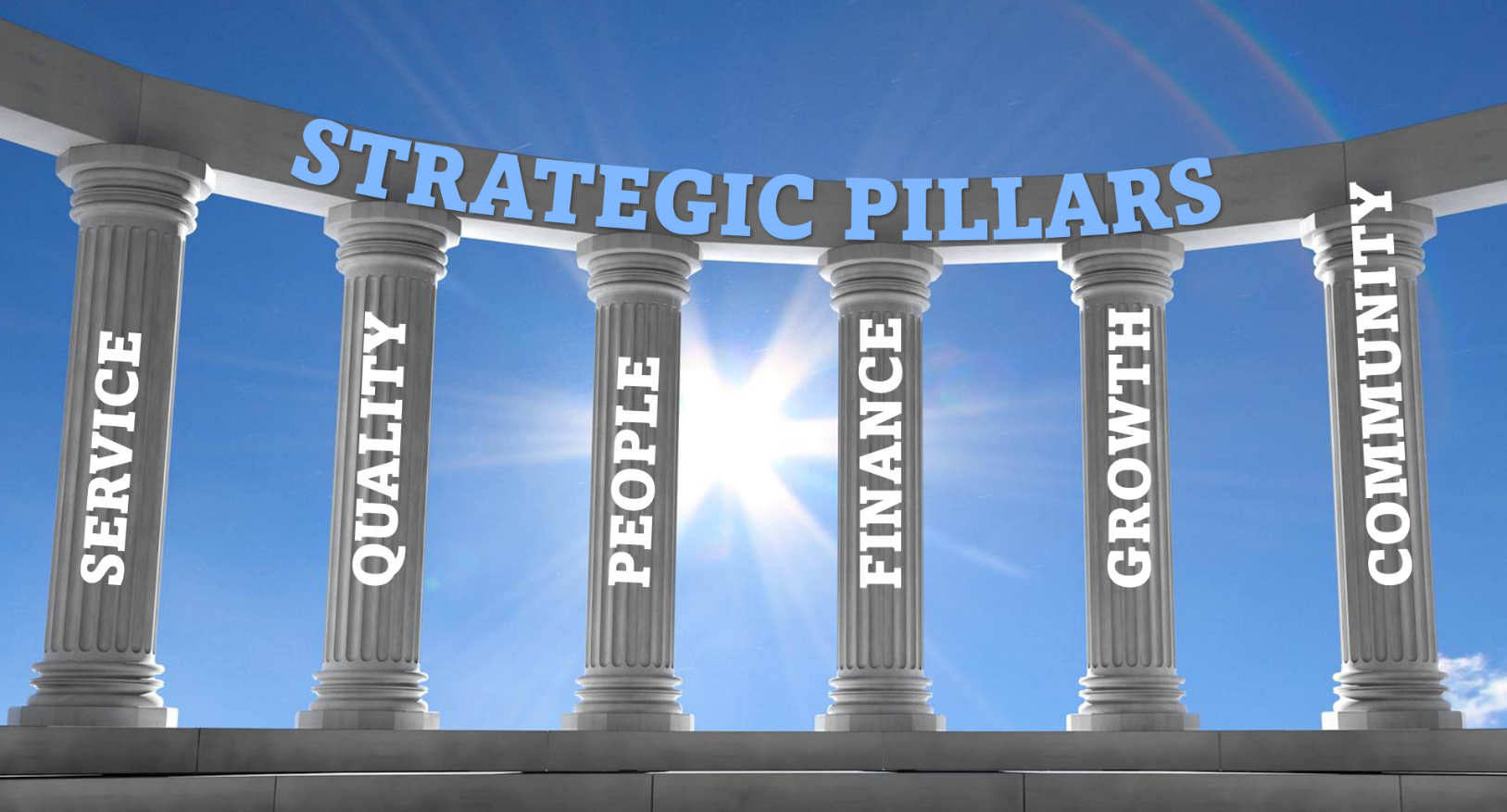 [Speaker Notes: https://ingeniumdigitalhealth.com/clinician-engagement-for-digital-health-adoption]
StrategicCase
STRATEGIC CASE for RPM
How does your RPM Servicealign with your organization’sStrategic Objectives?
Services – e.g., expansion
Quality – e.g., pt. outcomes
People – e.g., pt. satisfaction
Finance – e.g., revenue
Growth – e.g., expansion
Community – e.g., stewards of health
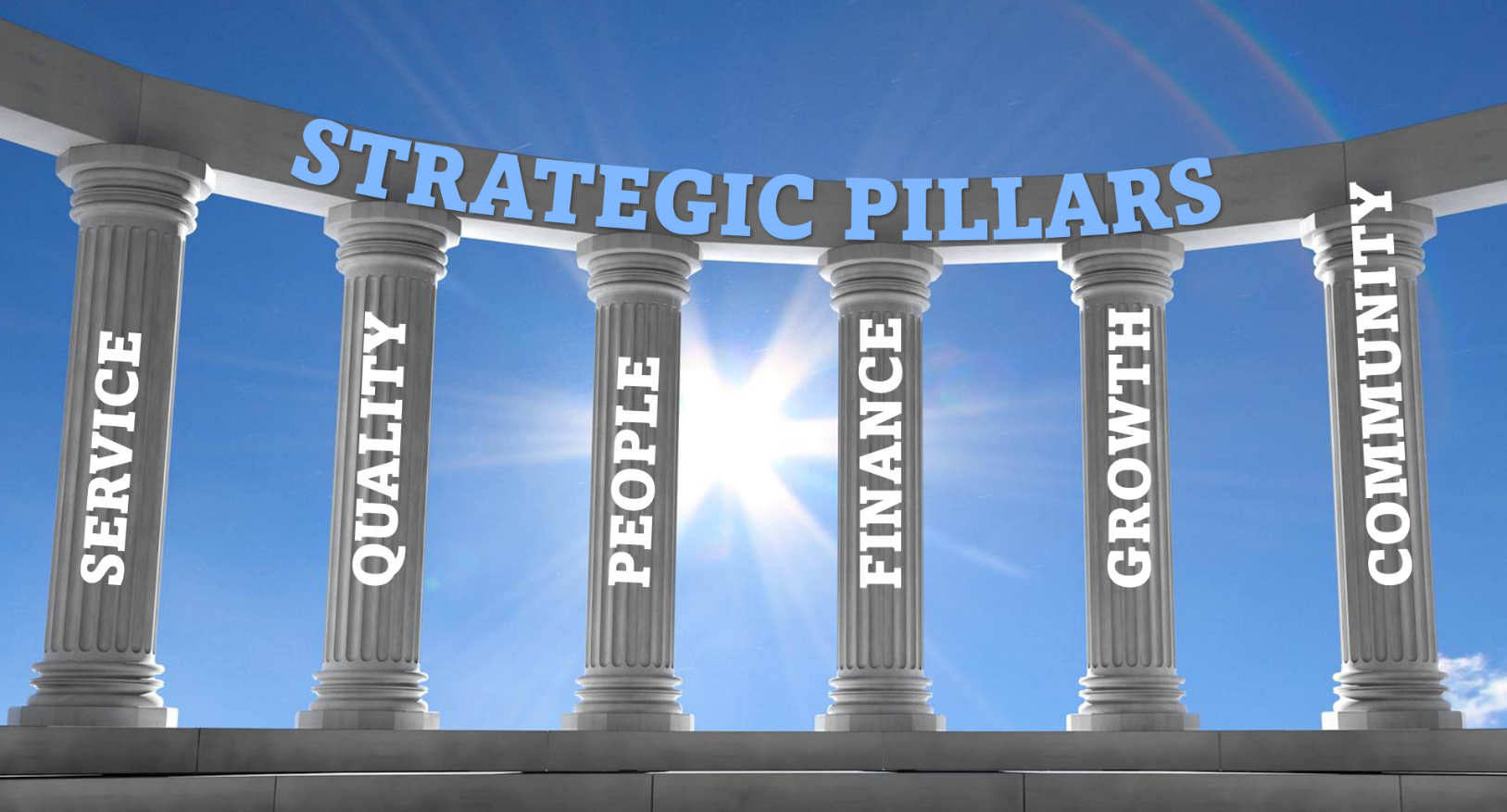 [Speaker Notes: https://ingeniumdigitalhealth.com/clinician-engagement-for-digital-health-adoption]
BusinessCase
BUSINESS CASE
Describes the business model:
What is the value of delivering the service?
Financial – but also Strategic & Clinical
What is the revenue?
What is the cost of delivering the service?
Hardware, Software Infrastructure 
Staff, Legal, Advisory/Consultative
Launch vs. Operations
Capital Expenses vs. Operating Expenses
What is the Return on Investment (ROI)?
[Speaker Notes: https://ingeniumdigitalhealth.com/clinician-engagement-for-digital-health-adoption]
BusinessCase
BUSINESS CASE for RPM
Financial Value
RPM Revenue 
Incremental Visits Revenue
Any Penalties avoided or Shared Savings?
Any indirect savings (avoided readmissions)
Non-Financial Value
Patient Outcomes
Patient Loyalty
Other?
Cost
Monitoring Equipment (pp)
Monitoring Software Licensing Fee (pp/pm)
Operational and Clinical Support Staff Time (pp/pm)
Return on Investment (ROI): Calculate for 3 years.
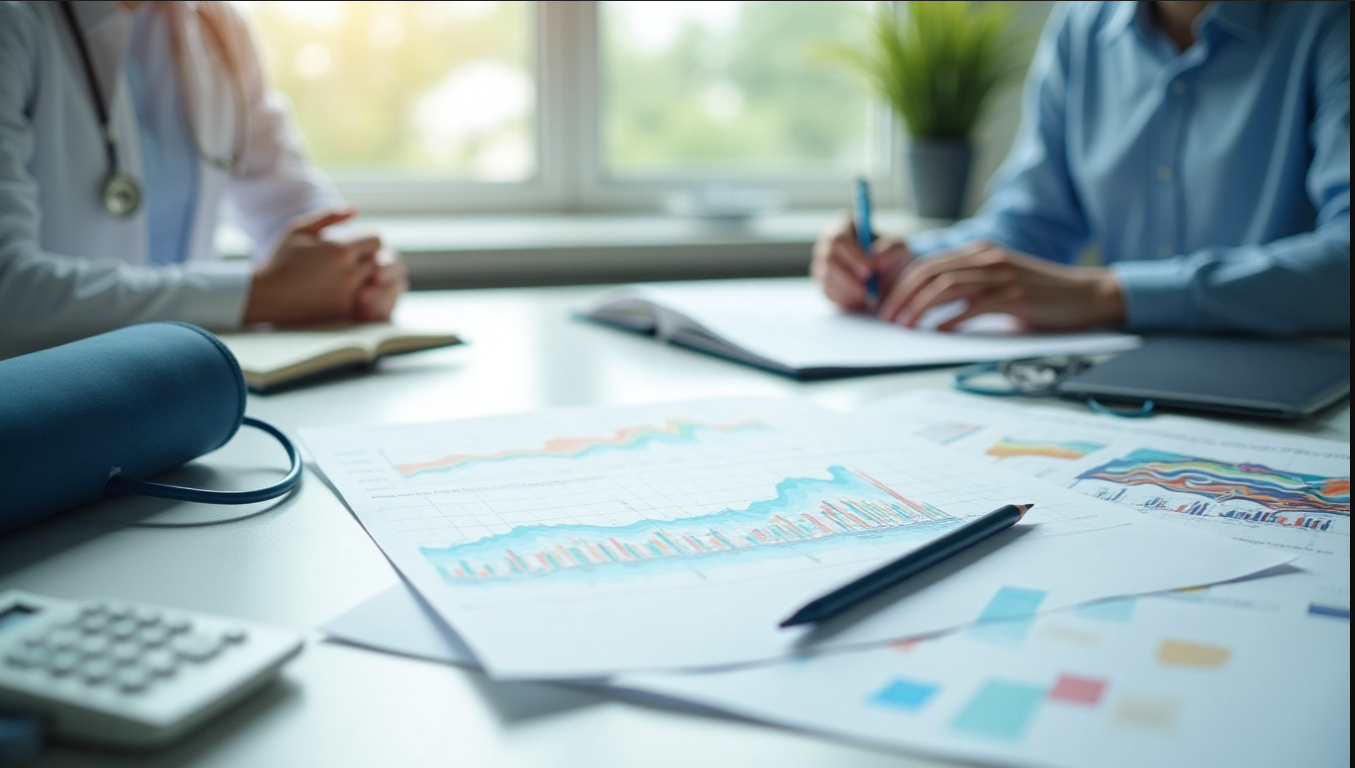 ClinicalCase
CLINICAL CASE
Looks at the solution through a Clinical Lens(because clinical acceptance is key to success!)
What is the clinical efficacy of the service?
Is this validated by research?
How will this improve health outcomes for patients?
How can this help with clinical acceptance?
What is the clinical acceptance of the service?
How will this help clinicians to do their job better?
[Speaker Notes: https://ingeniumdigitalhealth.com/clinician-engagement-for-digital-health-adoption]
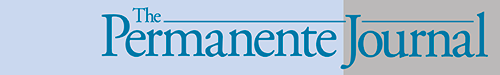 Benefits and Challenges of Remote Patient Monitoring as Perceived by Health Care Practitioners: A Systematic Review (Sep 2023)
Conclusion: Health care practitioners generally believe that RPM is feasible for application. Additionally, there is a consensus that telemonitoring strategies will become increasingly relevant. However, there are still drawbacks to the technology that need to be considered.
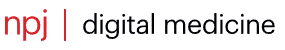 A systematic review of the impacts of remote patient monitoring (RPM) interventions on safety, adherence, quality-of-life and cost-related outcomes (July 2024)
Overall, RPM interventions have positively impacted patient safety, evidenced by reduced major complications and adverse events. 
Outcomes on adherence are rather encouraging as well, with RPM interventions showing an overall upward trend in patient adherence to medication and lifestyle prescription as well as the odds of self-monitoring. 
For cost-related outcomes, reduced risks of hospital admission/readmission, length of stay, number of subsequent follow-ups and non-hospitalisation costs are clearly observed.“
ClinicalCase
CLINICAL CASE for RPM
Patient Outcomes
Better managed Chronic Diseases Hypertension, Diabetes, etc.
Fewer ER visits, hospitalizations
Fewer Readmissions
Increased Patient Activation – more visits, prescriptions filled, health managed
Research Studies
RPM is proven to “work” 
In my observation outcomes are greatly improved
when clinicians actively “enroll” the patient and remain engaged
when patients are actively engaged in the care
Create the Desired “End In Mind”
RPM Process/Workflow Design
RPM Performance Dashboard
Patient Selection Criteria & Process
Starting with The End in Mind
What would an “ideal experience look like”?
For the patients? the clinicians? the monitoring/support staff?
How should data be presented? accessed? navigated? managed?
Which patients will you serve? 
Clinical Criteria (diagnoses, utilization history, medications, etc.)
Non-Clinical Criteria (cognitive, dexterity, digital literacy, etc.)
RPM Workflow Roadmap
1
2
(1) Identification
(3) Equipment Setup
(2) Enrollment
Qualify suitable patients. Assess clinical, psycho-social, technical factors.
Create Order. Obtain consent.Initial training?
Setup and verify equipment at patient’s home.
4
3
(4) Monitoring
(7) Post-Monitoring
(6) Refurbishing
Continual monitoring. Resolution of issues.Escalation when warranted
Cleaning and Calibration.
Patient follow-up and/or tracking.
5
6
7
(5) Recovery
De-Enrollment. Equipment Recovery.
(c) 2020-2025 Ingenium Digital Health Advisors
[Speaker Notes: (4) Who monitors – in sourcing vs. outsourcing pros and cons (training, experience, scalability);
Determined and approved 
Alert parameters - time frames to respond to alerts - patient education – not symptomatic, notes made;
(actionable data passed on)
Escalation processes – 

After the first week adjust standard parameters;  (or threshold regarding alerts)
[difficult to get custom alert parameters]]
(1) Identification
1
Patient Selection Criteria & Process
Patient Selection Criteria
Clinical 
Diagnoses, Admission/Utilization Medication History
Non-Clinical 
Cognitive Abilities, Digital Literacy, Dexterity
Patient Identification Process
EHR Reports? Population Health Reports?
PCP Panel Review?
Triggered by ED/Hospital Discharge?
HOW does a patient get identified?
(c) 2025 by Ingenium Consulting Group, Inc.
Inclusion/Exclusion Criteria
1
Patient Selection Criteria & Process
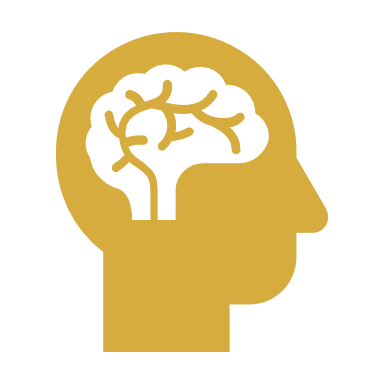 Home
Clinical
Patient
Assessments
Environmental (e.g., tidiness)
Technical (e.g., WiFi, cellular, outlets)
Diagnoses
Admissions/Utilization
Medications
Other?
Evaluation
Dexterity
Cognitive Abilities
Digital Literacy
(c) 2020-2025 Ingenium Digital Health Advisors
[Speaker Notes: Home assessment: Even floor, electrical outlets.  
Working phone (bills paid) – Obama phone (Federal phone, 20 minutes)]
(2) Enrollment
2
RPM Process/Workflow Design
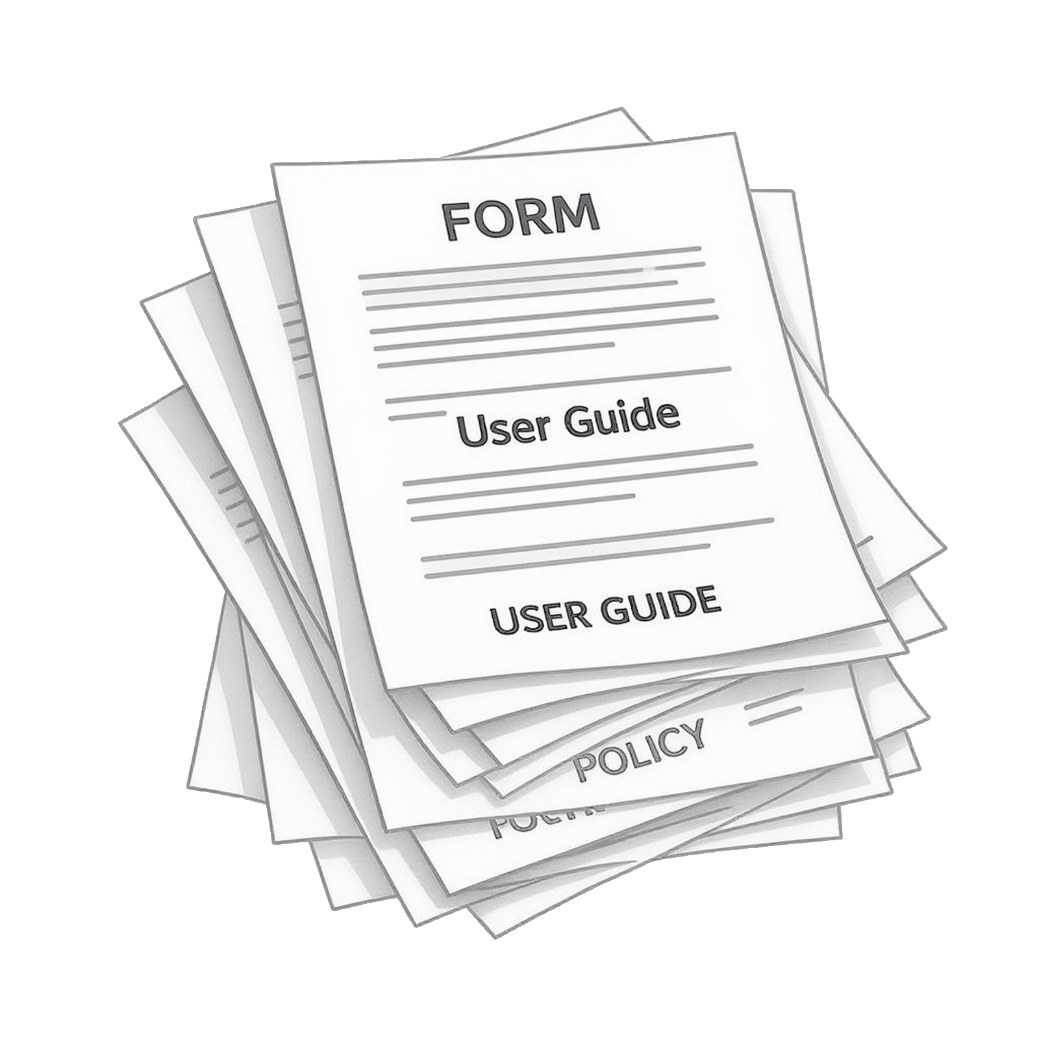 Personalized Enrollment by their PCP
 Create an “RPM Order”
 Validate Patient Competency
 Obtain Consent, Authorization
 Review Device Maintenance/User Guides
…and more
(c) 2025 by Ingenium Consulting Group, Inc.
(2) Enrollment
2
RPM Process/Workflow Design
1. Personalized Enrollment by their PCP
Lack of patient compliance to take regularmeasurements is the biggest root cause of failing RPM programs.
Patients need to know WHY from a person they trust
PCP: “This is about you. This is about your family and friends.”
“You have only one chance to make a first impression.”
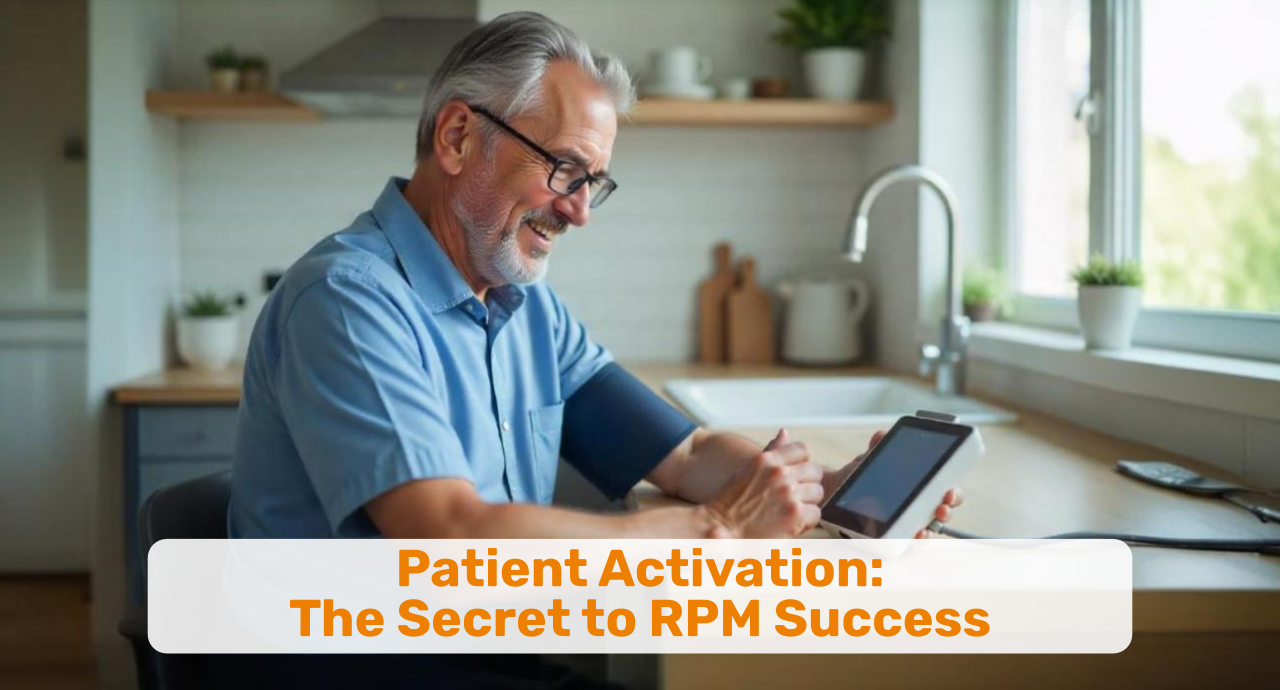 ingeniumdigitalhealth.com/resources/rpm
(c) 2025 by Ingenium Consulting Group, Inc.
(2) Enrollment
2
RPM Process/Workflow Design
2. 	Create an “RPM Order”
Reason for enrollment
RPM “Prescription”: normal vital sign range, alert parameters/protocol
3. 	Validate Patient Competency
Cognitive Abilities (e.g., comprehension, following instruction, remembering)
Physical Abilities (e.g., dexterity, ADL)
Digital Literacy (e.g., tech experience/savviness)
Home Environment (e.g., alone, with family/caregiver)
Connectivity (e.g., internet/WiFi, cellular reception)
etc.
(c) 2025 by Ingenium Consulting Group, Inc.
(3) Equipment Setup
RPM Process/Workflow Design
3
Patient Training
Connecting Vital Sign Monitors (if needed) 
Obtaining Vital Signs
Transmitting Vital Signs / Confirming transmission
Basic Troubleshooting
Equipment Registration
Create patient ID in system
Register vital sign monitor IDs in sy
Equipment Setup
By the patient or caregiver, CHW, Paramedic, etc. in the patients home
Test Transmission
Scheduled test of vital sign collection and transmission
(c) 2025 by Ingenium Consulting Group, Inc.
(4) Monitoring
RPM Process/Workflow Design
RPM Performance Dashboard
4
Daily Monitoring Protocol
Review Patient Panel daily or multiple times a day
Process Warnings and Alerts
Troubleshoot Issue
Process Warnings and Alerts
Call patients about missed measurements
Call patients about out of range measurements
Ask patient to retake; ask about medications, unusual events, etc.
Escalate to nurse
Escalate to PCP
Troubleshoot Issues
most commonly connectivity problems
(c) 2025 by Ingenium Consulting Group, Inc.
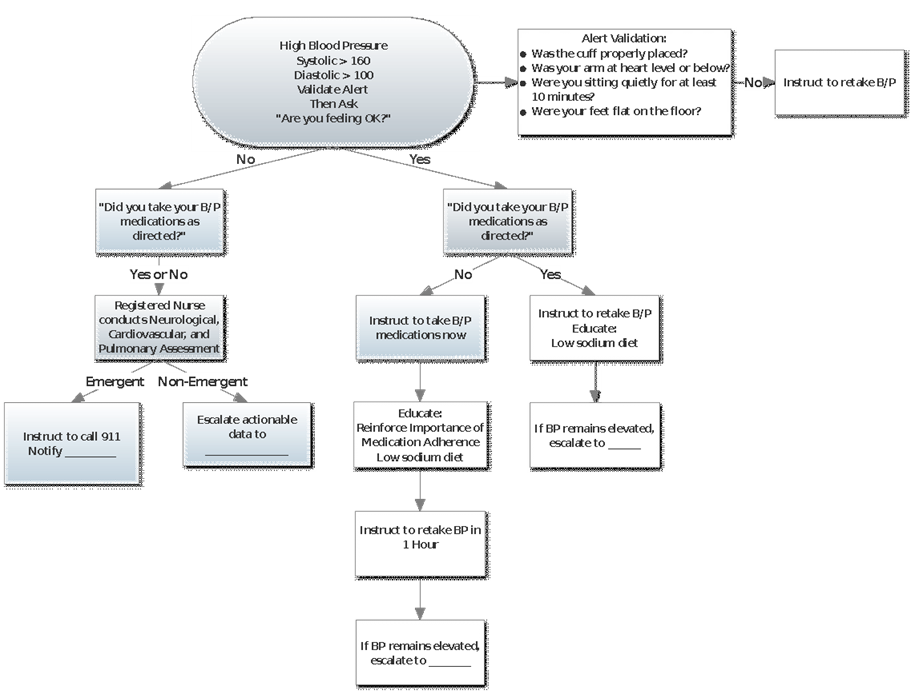 RPM Launch Process: A Blueprint
RPM Business & Clinical Case..
Project Management & Team
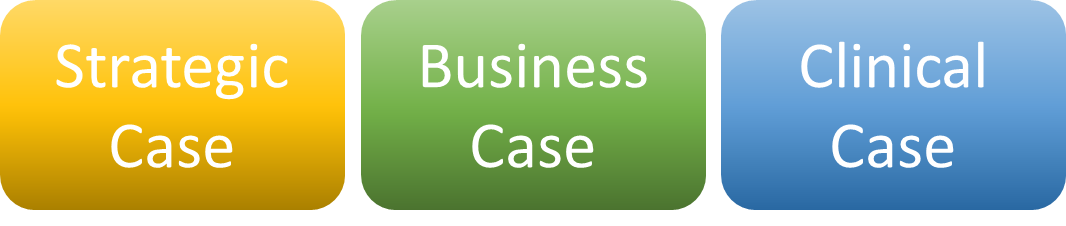 RPM Strategy & Objectives
RPM Process/Workflow Design
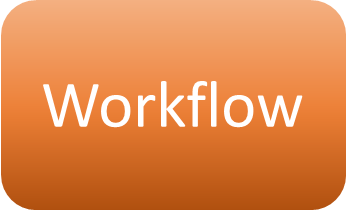 RPM Performance Dashboard
Patient Selection Criteria & Process
Technology
Operatio-nalization
Vendor/Technology Selection
Vendor-Optimized Workflow
Staffing
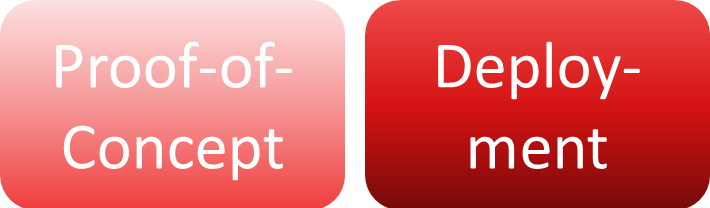 RPM Service Proof-of-Concept
RPM Service Deployment
(c) 2018-2025 by Ingenium Consulting Group, Inc.
Vendor/Technology Selection
Vendor/Technology Selection
Vendor/Technology Selection comes AFTER workflow design
Even if you have existing technology, first design your ideal workflow
You may be able to achieve your ideal through tech configuration, workarounds
Don’t put the Horse behind the Cart
Don’t “fall for the shiny object” 
Become an “educated buyer” first
Figure out which “cart” to pull,before deciding on your technology
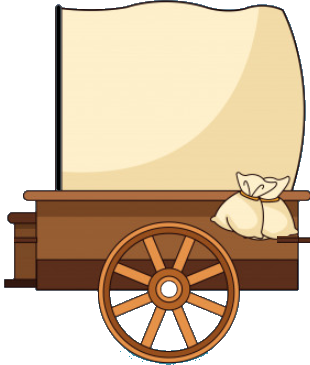 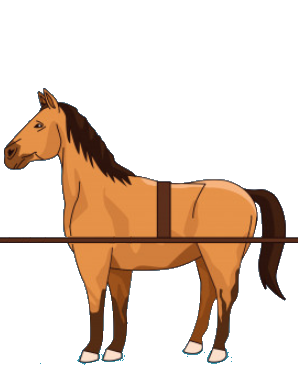 (c) 2016-2025 by Ingenium Consulting Group, Inc.
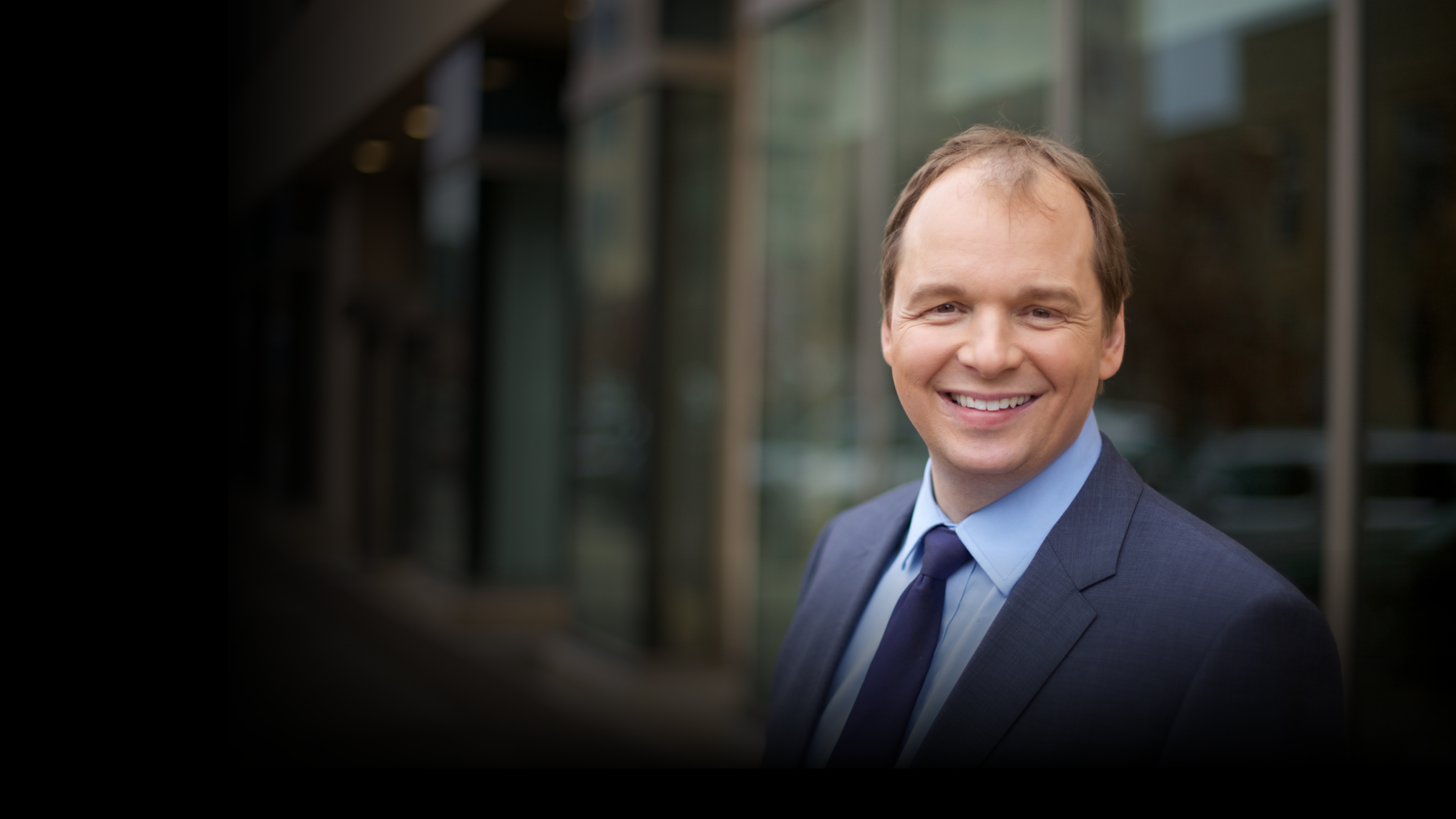 “If you don't know where you’re going“
 any vendor will gladly take your money.” #RequirementsEngineering
Christian MilasterDigital Health Transformation AdvisorIngeniumHealthcareAdvisors.com
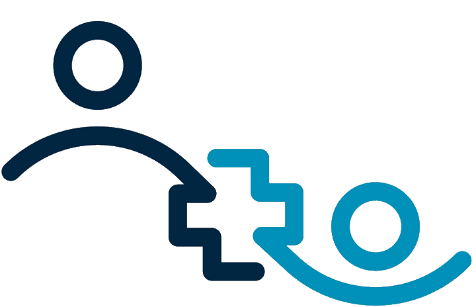 [Speaker Notes: 002-Vendor-Money.png]
RPM Service Design & Development
Vendor/Technology Selection
What is the desired, ‘happy day’ workflow?
What are the alternate & exception scenarios?
What are the features we expect from the Technology?
What Technology(s) can implement this service?
How do we operationalize the processes?
Operatio-nalization
Technology
Workflow
(c) 2020 by Ingenium Consulting Group, Inc.
(c) 2016-2025 by Ingenium Consulting Group, Inc.
Vendor Selection CRITERIA (SAMPLE)
Vendor/Technology Selection
Feature Set
Number of Vital Signs
Bluetooth vs. Cellular vs. WiFi
Dashboard, Analysis
Pt. Reminders, Pt. Education
Video Visit Capabilities
etc.
EHR Integration
Level of integration
Ease of navigation to/from EHR
User Experience
For Patients
For Monitoring Nurse
For Providers
For Support Staff
Workflow Compatibility
Can it accommodate your desired workflows?
(c) 2023-2025 by Ingenium Consulting Group, Inc.
Vendor Selection Process
Vendor/Technology Selection
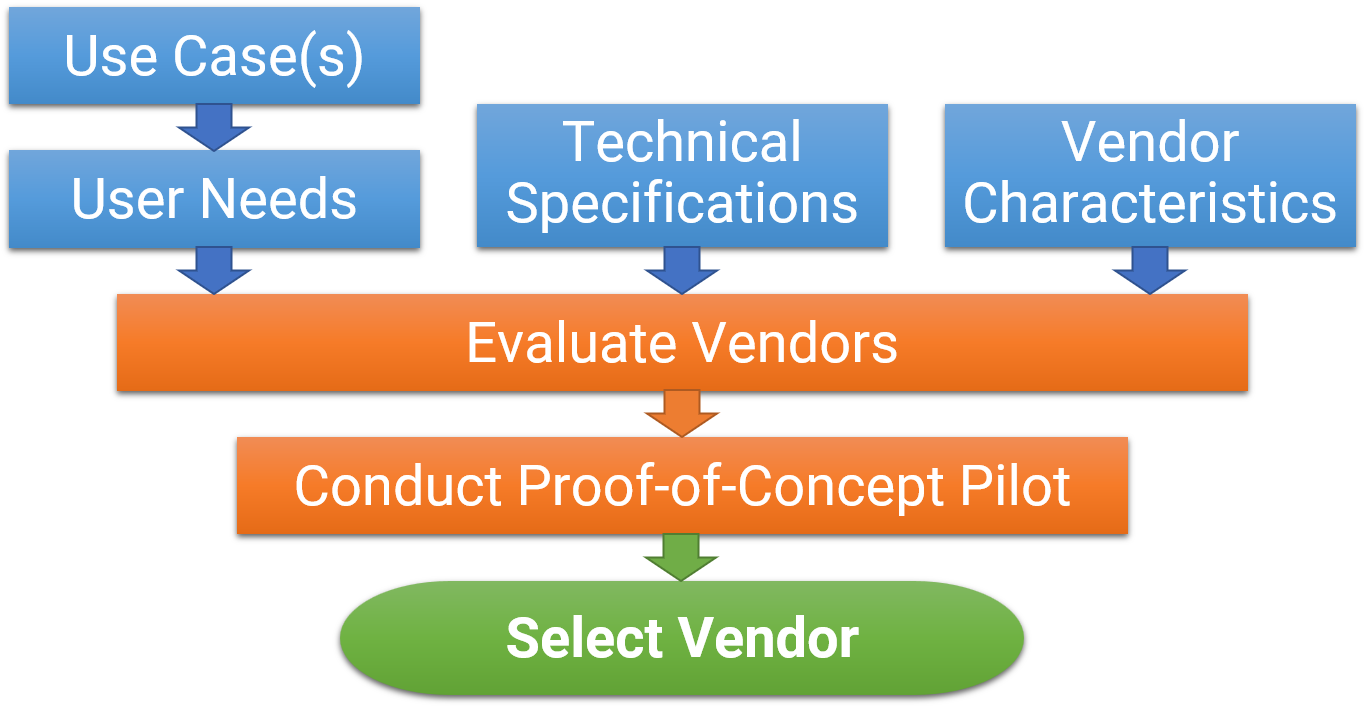 (c) 2023-2025 by Ingenium Consulting Group, Inc.
MATRC Vendor Selection toolkit
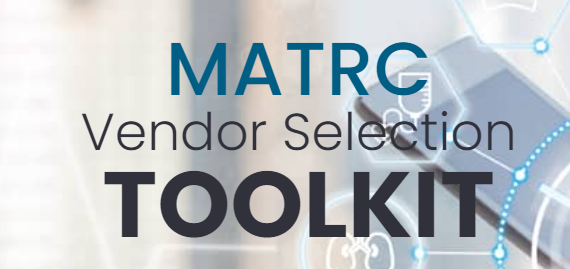 matrc.org/explore-telehealth/matrc-vendor-selection-toolkit/
RPM System Options
Vital SignMonitoring
BYOD
Purchased
Leased
Vital Sign Devices
BYOD
RPM Vendor
Vital Sign Data Collection,TransmissionReview & Analysis
Call
In
Wireless (Bluetooth) Automated
Home Hub/Tablet
Apps onPhone/Tablet
Hub
Tablet
Clinical Dashboard
RPM TechnologyVendor
LogisticsDeployment & SetupRetrieval & Refurbishing
RPMService Provider
DIY
Technical/Operational Support
Internal (RNs)
Clinical Management
External (RNs)
Internal (Physicians)
(c) 2020-2025 by Ingenium Consulting Group, Inc.
Operationalization
Vendor-Optimized Workflow
Staffing
After Vendor Selection: update your workflows & guides
Modify your Workflows to Fit the Vendor Solution
Update/Create the Patient-facing User Guides 
Update the Monitoring Guide
Staffing Considerations
Who identifies the patient? (step #1)
Who enrolls the patient? (step #2)
Who assists the patient in the technology set up? (step #3)
Who monitors the patient data, follows up, troubleshoots, triages, escalates, adjust the care plan (step #4)
Operationalization
Vendor-Optimized Workflow
Staffing
Monitoring Nurse/Staff Considerations:
1 FTE for approx. 75-150-200 patients (but 0.2 FTE for ~25 pts.)
Could also be a technician + RN (for clinical calls)
Vendors to outsource monitoring staff exist:
Many vendors are tied to their own RPM solution 
Some vendors are technology-agnostic
PRO TIP
Prior to outsourcing, launch your program in house, but with outside expertise.
RPM Monitoring Staff Options
Vendor-Optimized Workflow
Staffing
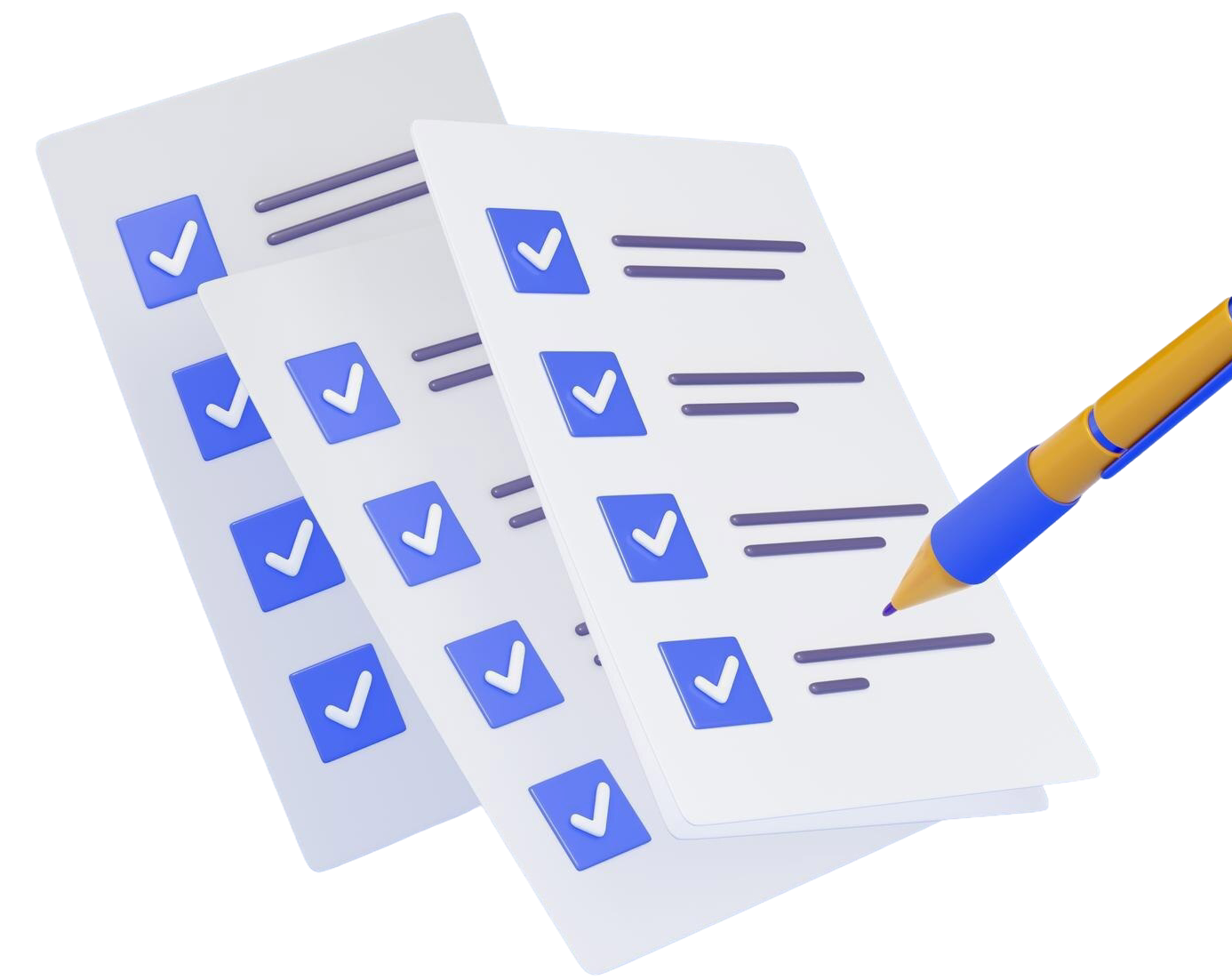 We’d Like Your Input!
…for an “RPM Optimization Toolkit”
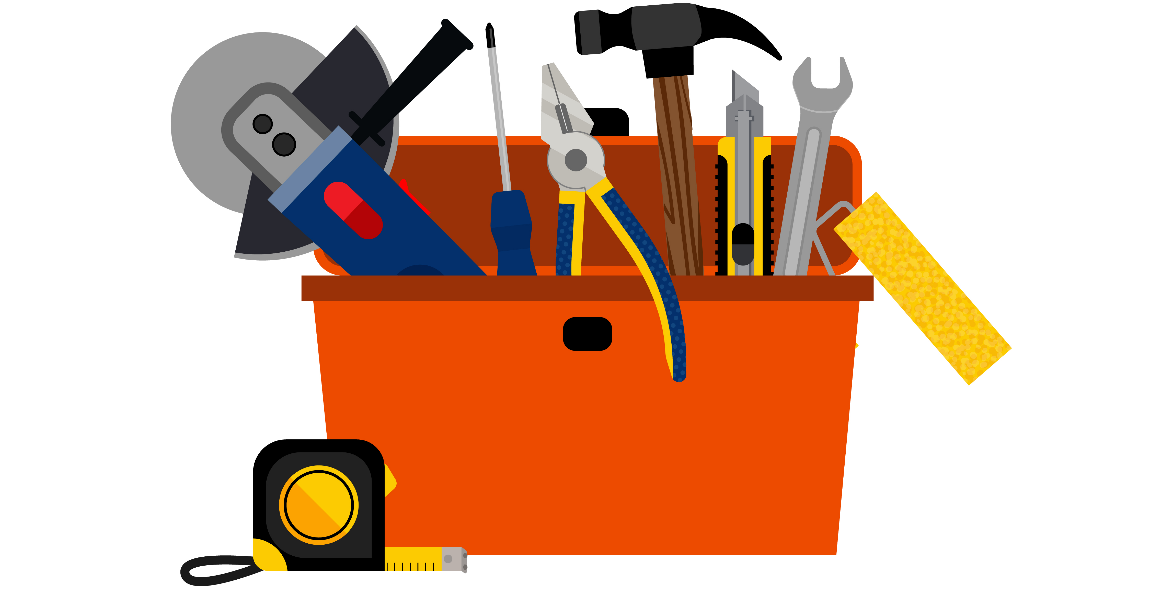 Please Complete the Survey
What RPM Guidance would be most helpful to you?
forms.gle/ikVhKBRKS8UeovMp9
1) What is the status of your RPM Program? 
2) What kind of RPM Technology do you have?
3)	Which areas do you find most challenging?
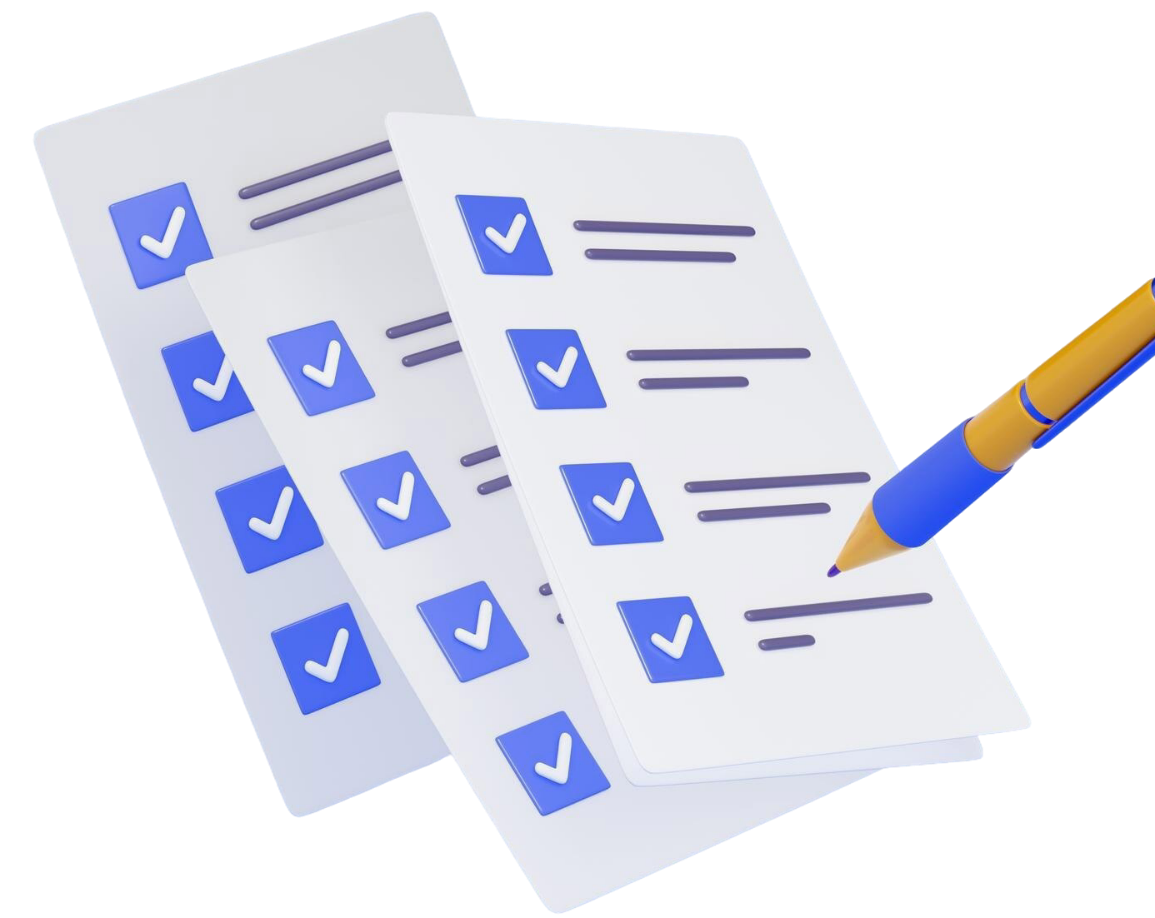 Identification of Patients
Enrollment/Setup of Patients
Patient Engagement/Compliance
Technology–Selecting & Troubleshooting
Technology–Support/Using Monitoring Devices
Technology–Selecting/Using RPM Dashboard
Graduating Patients
Financial Sustainability
Clinical Efficacy
Strategic Relevance
Subscribe to Telehealth Tuesday(a weekly column)
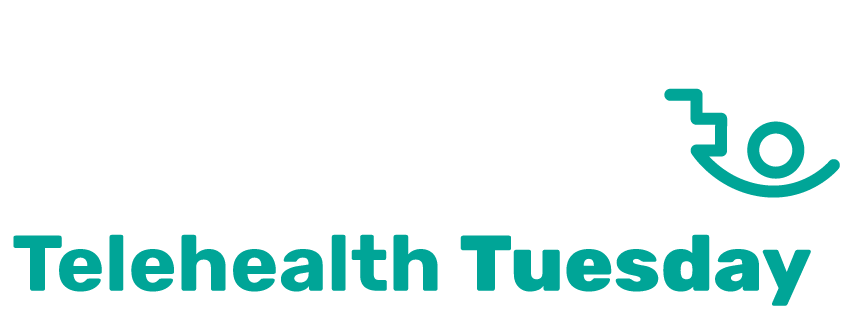 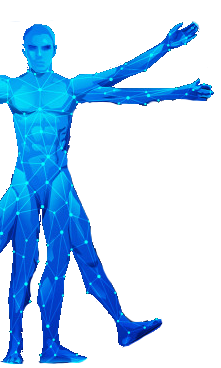 ````
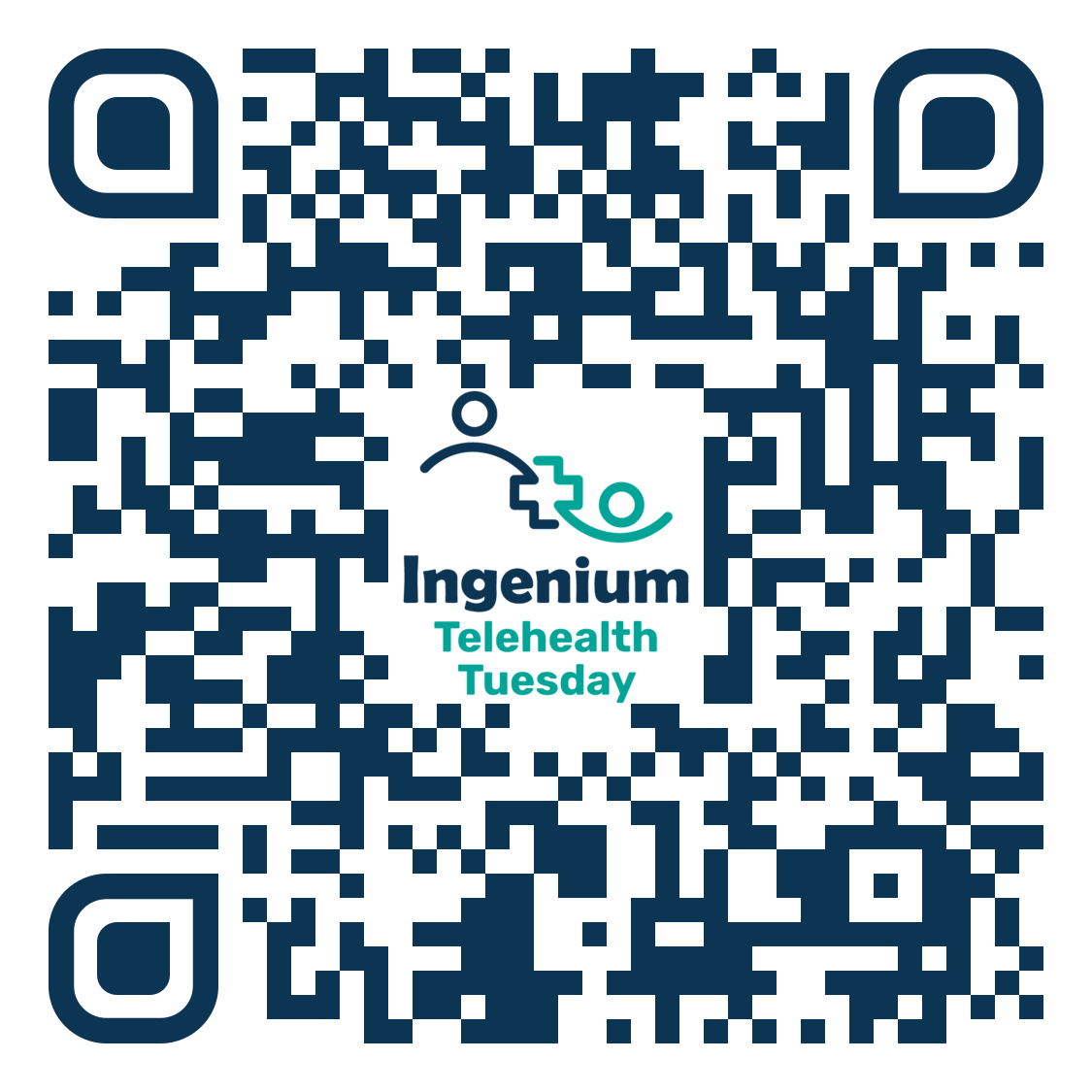 Christian Milaster
Christian @ Ingenium Advisors.net
IngeniumDigitalHealth.com
657-Ingenium (657-464-3648)
After the Q&A
Proof-of-Concept
Key TakeawaysAction Items
Webinars Outlook
Contact Info:
Christian.Milaster@IngeniumAdvisors.net
IngeniumDigitalHealth.com
657-Ingenium (464-3648)
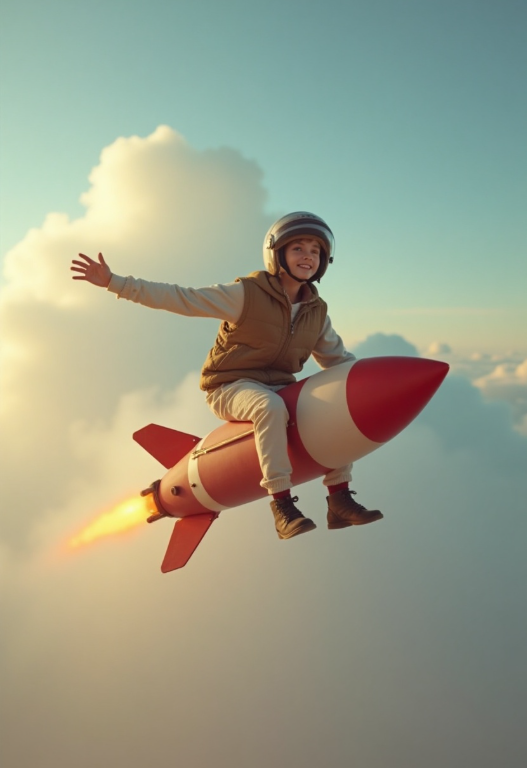 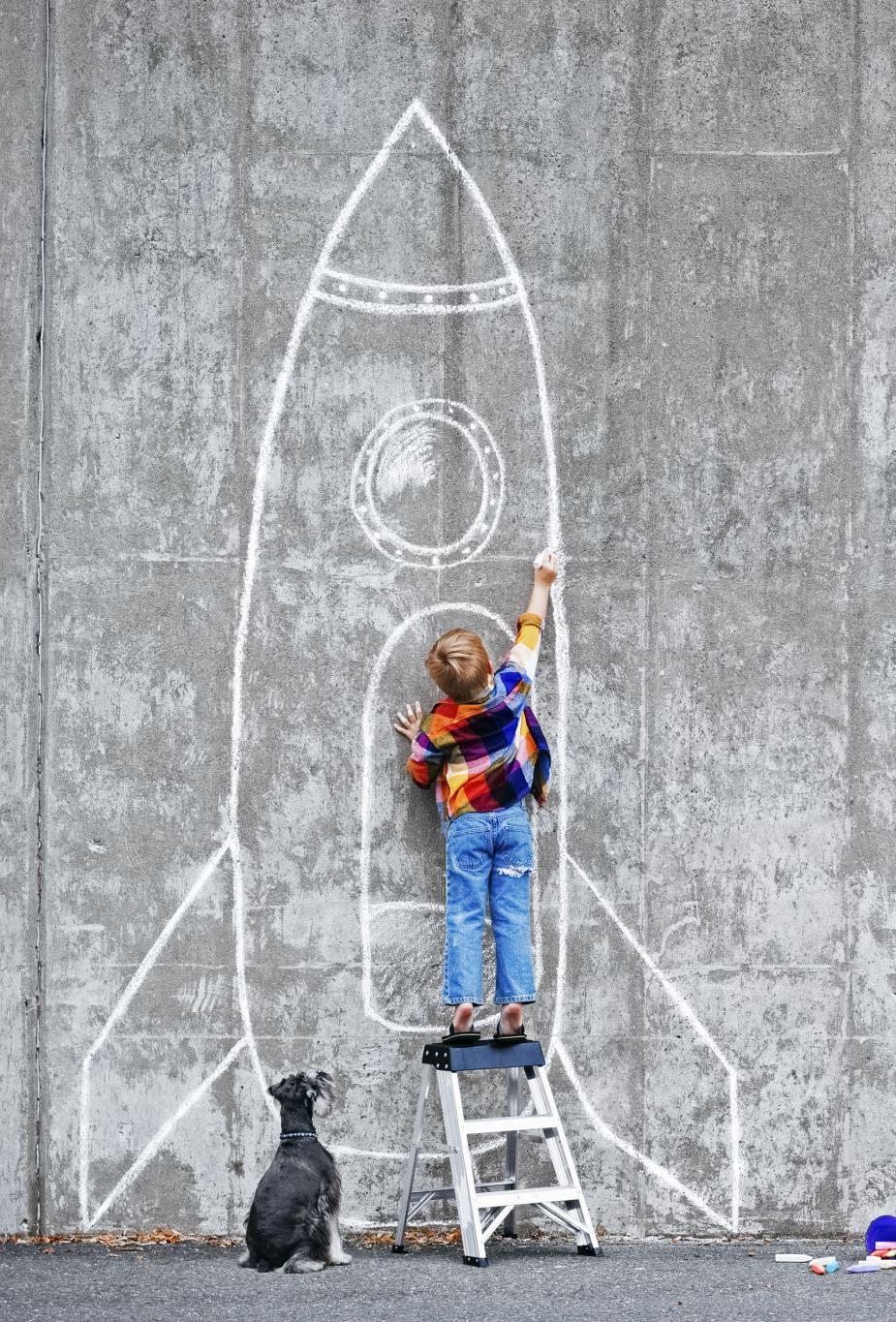 LAUNCHINGRemote Physiological Monitoring
RPM Launch Process: A Blueprint
RPM Business & Clinical Case..
Project Management & Team
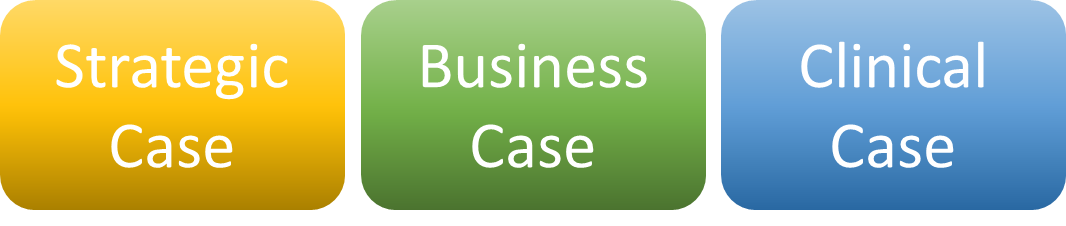 RPM Strategy & Objectives
RPM Process/Workflow Design
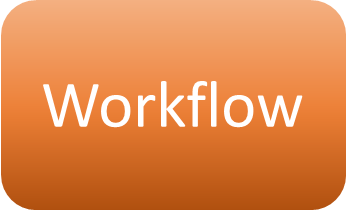 RPM Performance Dashboard
Patient Selection Criteria & Process
Technology
Operatio-nalization
Vendor/Technology Selection
Vendor-Optimized Workflow
Staffing
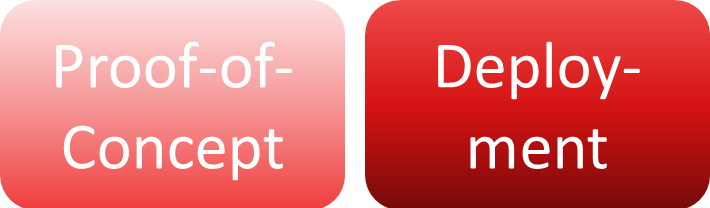 RPM Service Proof-of-Concept
RPM Service Deployment
(c) 2018-2025 by Ingenium Consulting Group, Inc.
Purpose of a Proof-of-Concept
RPM Service Proof-of-Concept
The Proof-of-Concept is about Validation
Most “pilots” are about “trying it out”, “see how it goes”
A Proof-of-Concept is a structured way tosystematically validate a new service and improve it before the broader deployment.
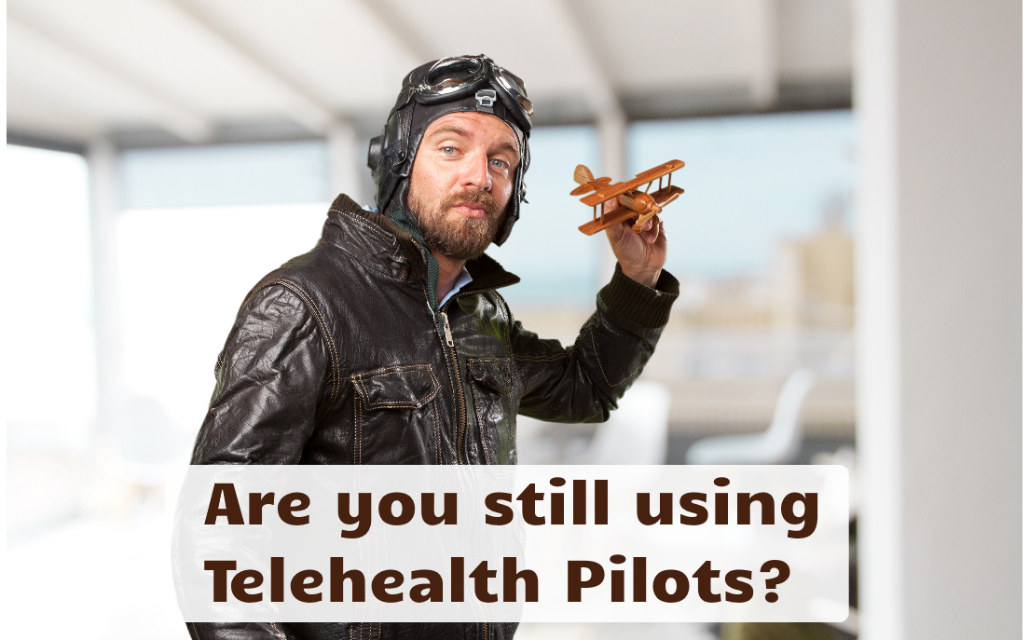 Are you Still using Telehealth Pilots?
Pilot vs. Proof of Concept
RPM Service Proof-of-Concept
| 55
Proof-of-Concept (PoC) Process
RPM Service Proof-of-Concept
Identify & Prioritize Assumptions to Validate
e.g., clinician satisfaction; patient compliance
Define Measuring Mechanisms for Priority Assumptions
e.g., paper survey, collected daily during PoC; RPM reports
Set Targets for Priority Assumptions
e.g., >= 4.5 on a 5-point Likert Scale; 85% compliant
Pre-define Corrective Action
e.g., talk to clinician about causes of dissatisfaction; Pareto-Analysis
Start with Champions with an Early-Adopter Mindset & Attitude
We’ll win over the “late majority”….later
| 56
RPM Deployment
RPM Service Deployment
After…
Successful conclusion of Proof-of-Concept (assumptions validated)
Improvement/update of all workflows, policies, guides, training
Prepare for broader deployment
E.g., involve more PCPs; increase eligibility criteria; expand vital signs
Change Management
RPM Service Deployment
Most important root cause of failures in launching new services is not managing the Change.
Humans are very clever and creative to resist change. It is part of Human Survival.
To get people to do things differently, you need to “enroll them”, appeal to their heart and to their minds, and make the change look “easy”.
ADKAR Framework
Raise      AWARENESS
Define the Vision, promote the Solution
Create   DESIRE
Demonstrate the Benefits
Supply   KNOWLEDGE
Use experienced advisors & train adequately
Build      ABILITY
Provide opportunities for Learning
Supply  REINFORCEMENT
Ensure Accountability, Continuity, Support
Without Change Management…
Clinicians
Staff
Patients
Leadership
confused
embarrassed
frustrated
reluctant
resistant
will
become
ADKAR Model for Successful, Sustainable Change
Reinforcement
Reinforcement
CHANGE!
Awareness
Desire
Knowledge
Ability
Reinforcement
Reinforcement
Confusion
Desire
Knowledge
Ability
Awareness
Awareness
Reinforcement
Reinforcement
Reinforcement
Resistance
Awareness
Knowledge
Ability
Desire
Desire
Reluctance
Awareness
Desire
Ability
Knowledge
Knowledge
Frustration
Ability
Ability
Awareness
Desire
Knowledge
Backsliding
Awareness
Desire
Knowledge
Ability
RPM Launch Process: A Blueprint
RPM Business & Clinical Case..
Project Management & Team
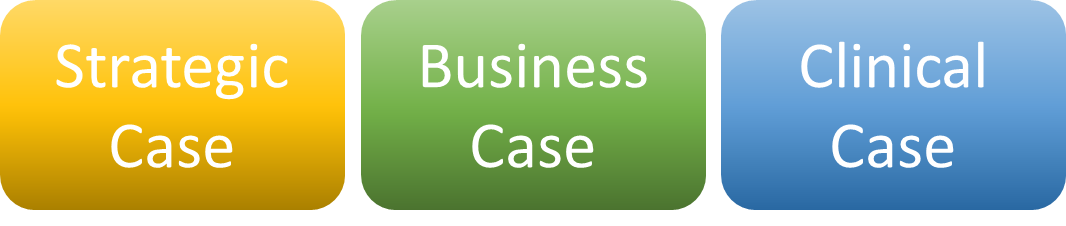 RPM Strategy & Objectives
RPM Process/Workflow Design
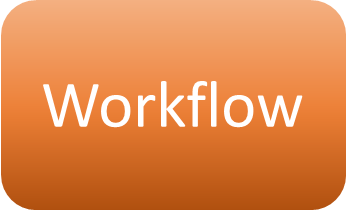 RPM Performance Dashboard
Patient Selection Criteria & Process
Technology
Operatio-nalization
Vendor/Technology Selection
Vendor-Optimized Workflow
Staffing
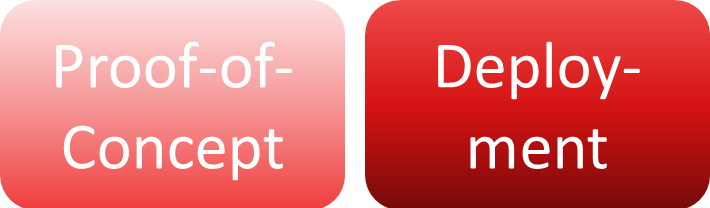 RPM Service Proof-of-Concept
RPM Service Deployment
(c) 2018-2025 by Ingenium Consulting Group, Inc.
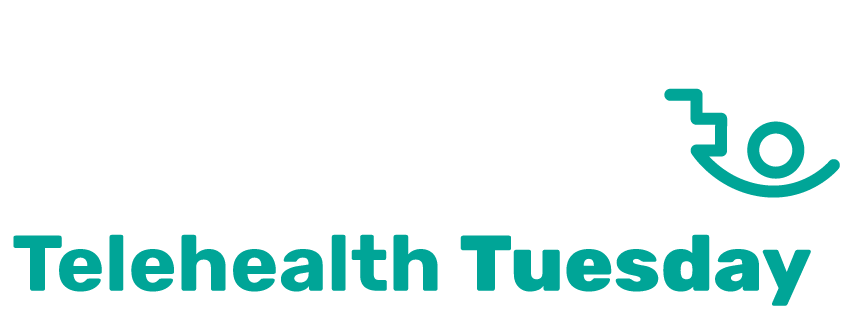 Telehealth Tuesday Collections
Remote Physiological Monitoring (RPM)
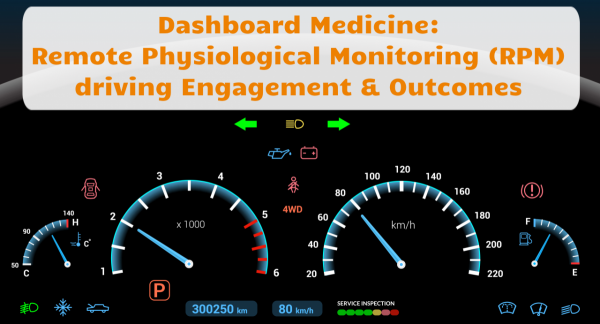 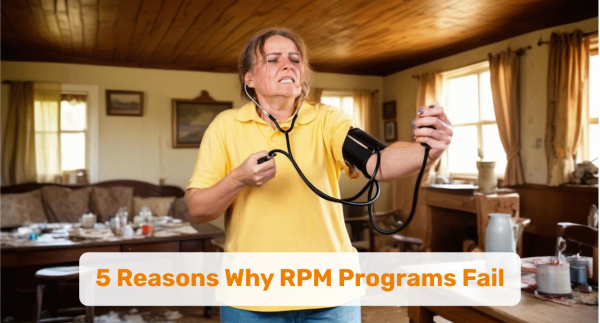 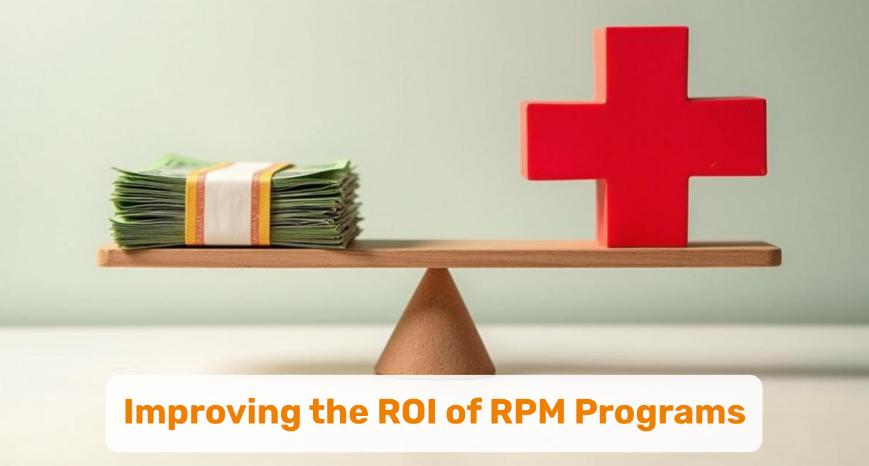 Dashboard Medicine: RPM driving Engagement & Outcomes
5 Reasons Why RPM Programs Fail
Improving the ROI 
of RPM Programs
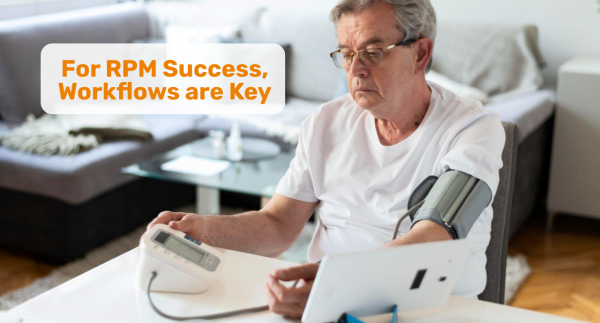 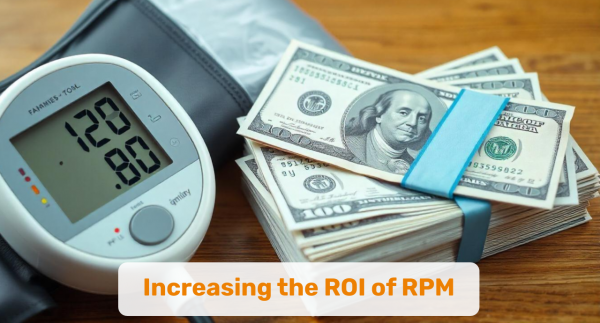 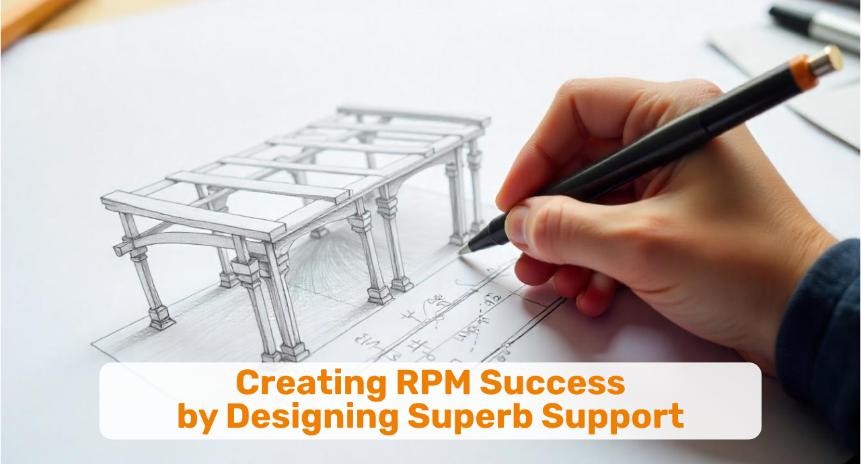 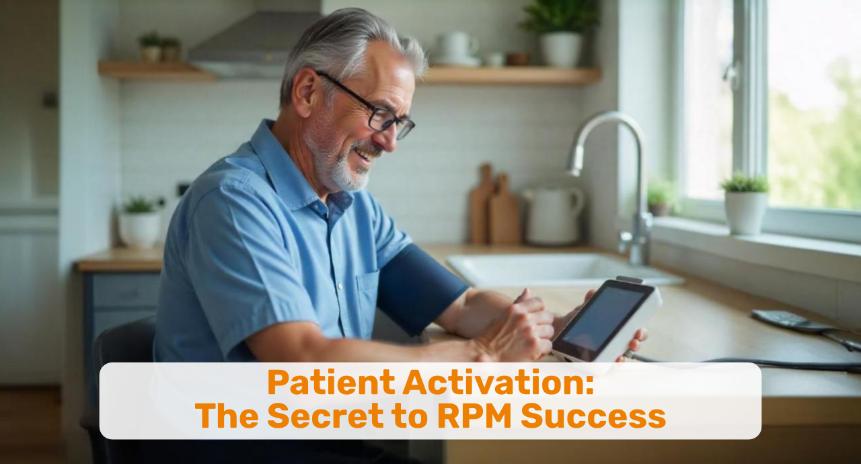 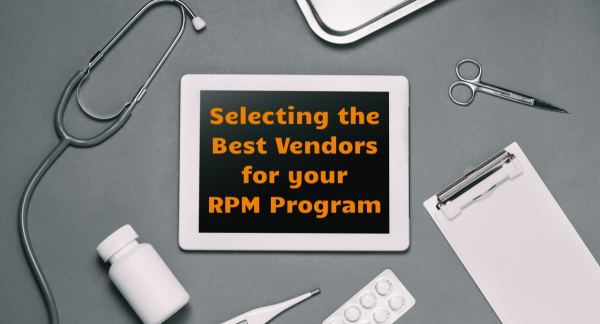 For RPM Success,
Workflows are Key
Increasing the ROI of RPM
Creating RPM Success by Designing Superb Support
Patient Activation:
The Secret to RPM Success
Selecting The Best Vendors
for Your RPM Program
IngeniumDigitalHealth.com > Resources > Optimizing Telehealth > RPM
[Speaker Notes: FINAL]
CONTACT
CONNECT
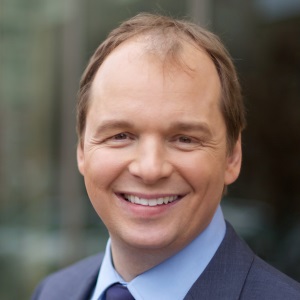 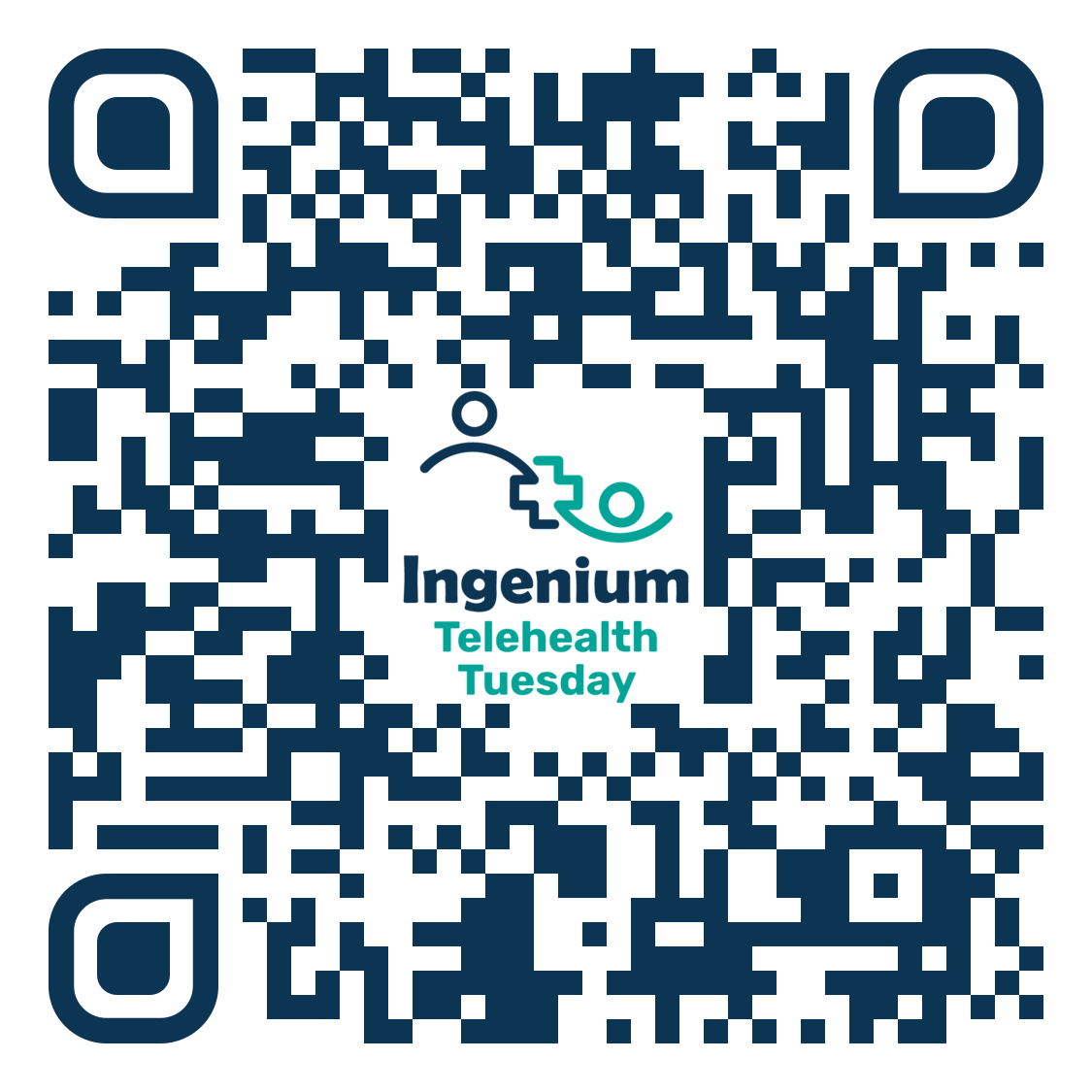 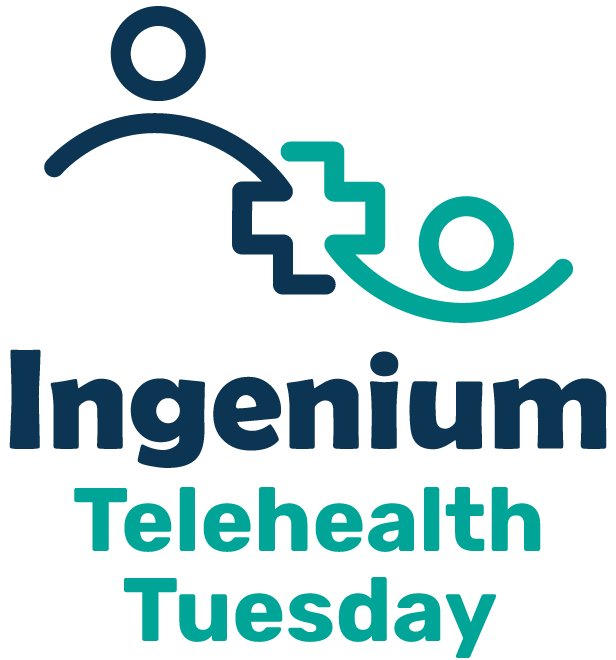 Thank
You!
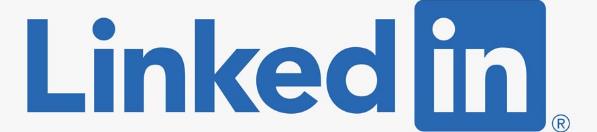 /in/ChristianMilaster